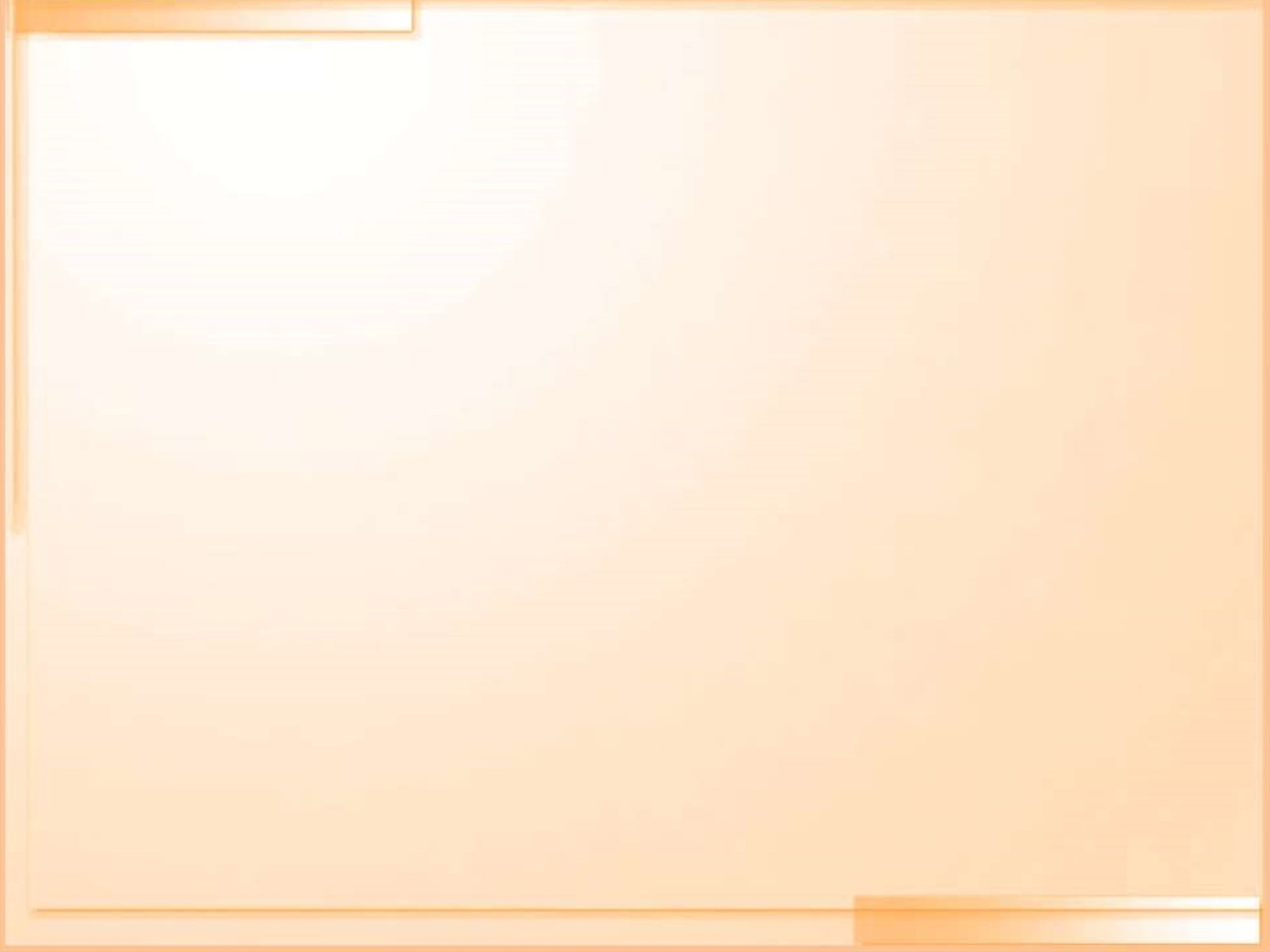 Приморский край, г. Находка, пос. Врангель 
Муниципальное бюджетное дошкольное образовательное учреждение 
«Центр развития ребенка – детский сад №65»
Педагогическая находка
Тема: «Использование карт Проппа для развития связной речи старших дошкольников»
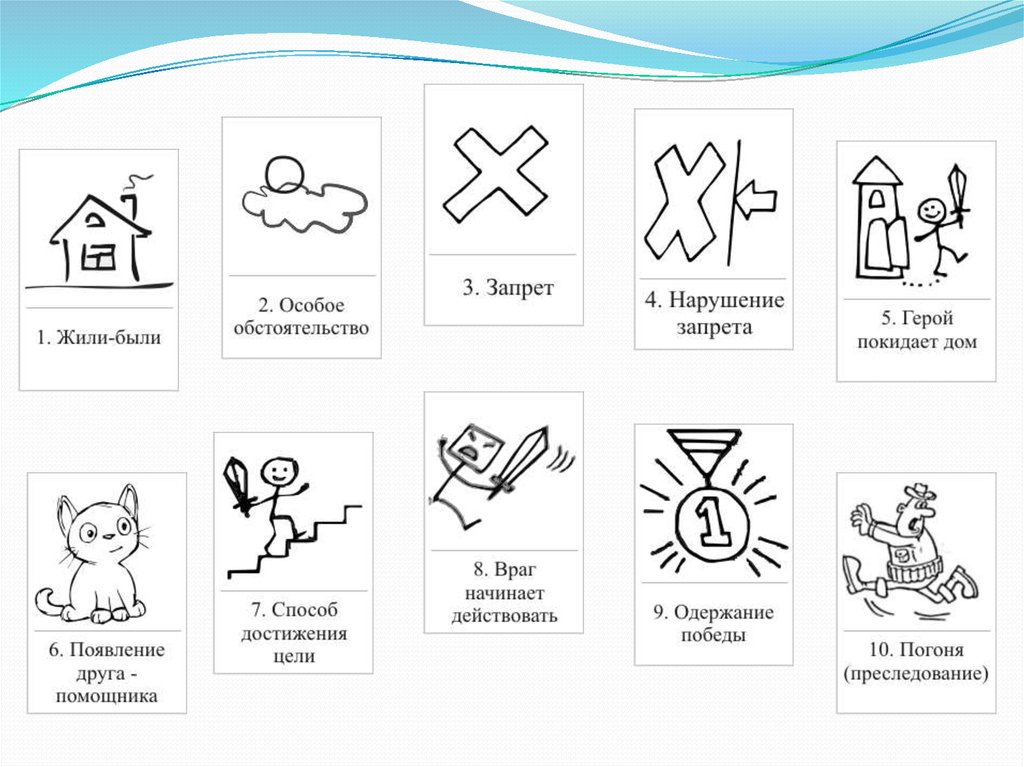 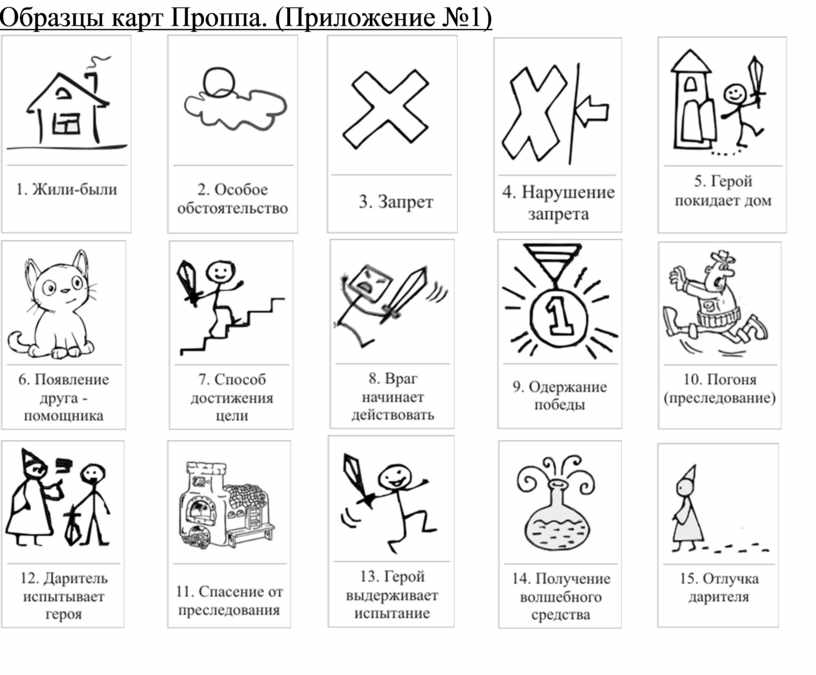 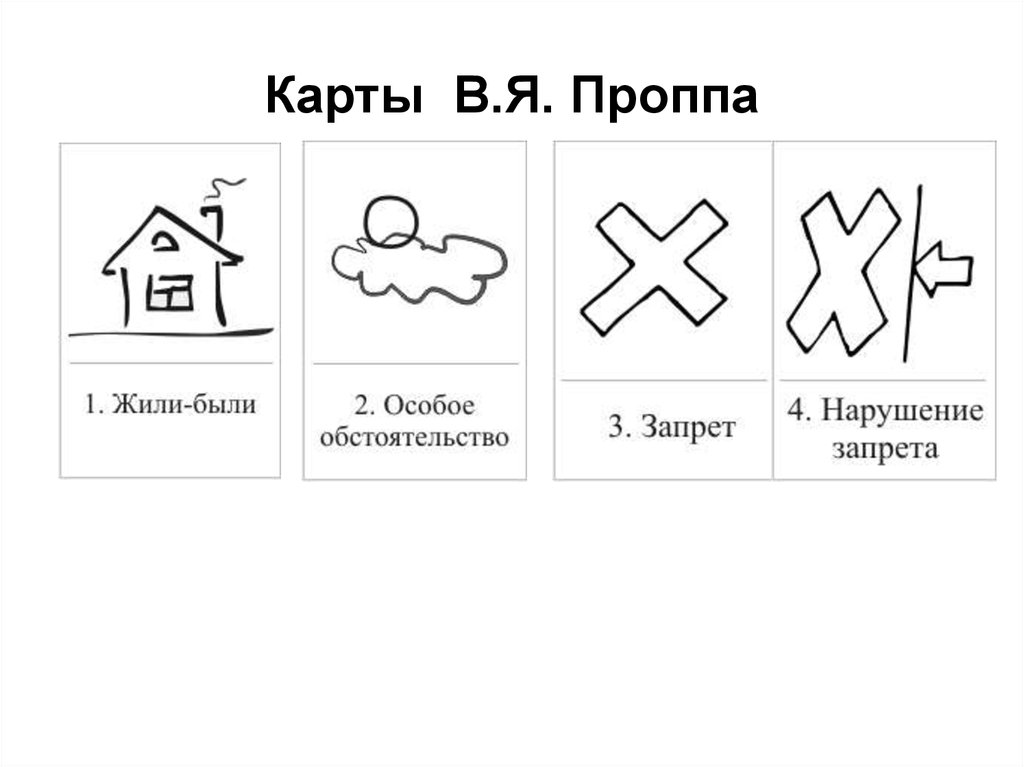 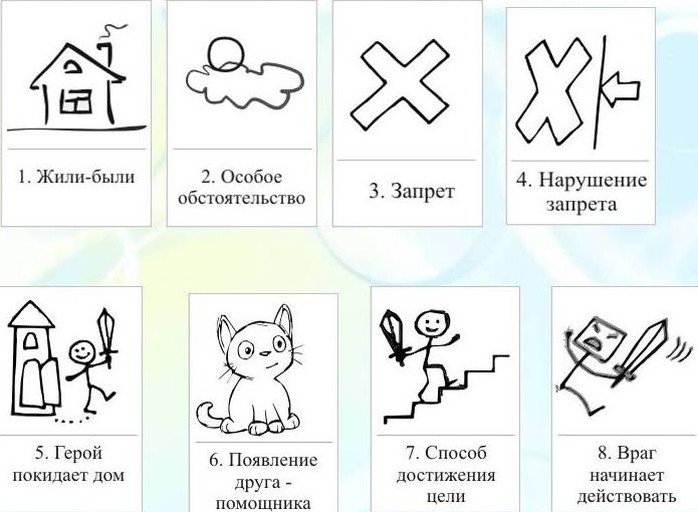 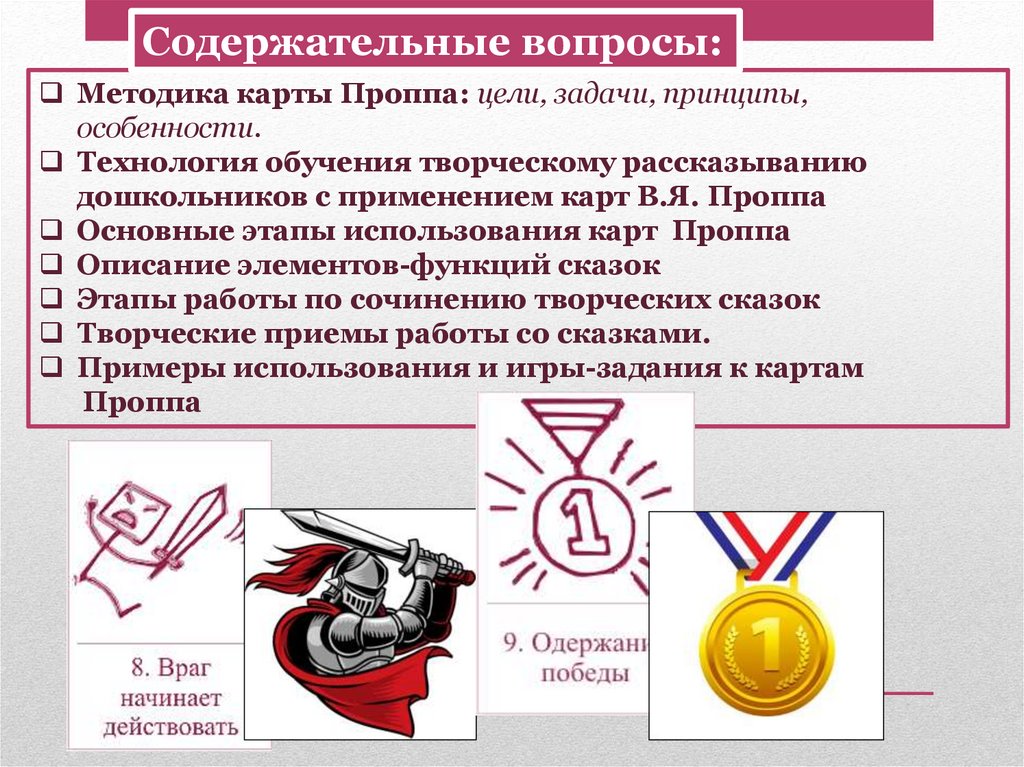 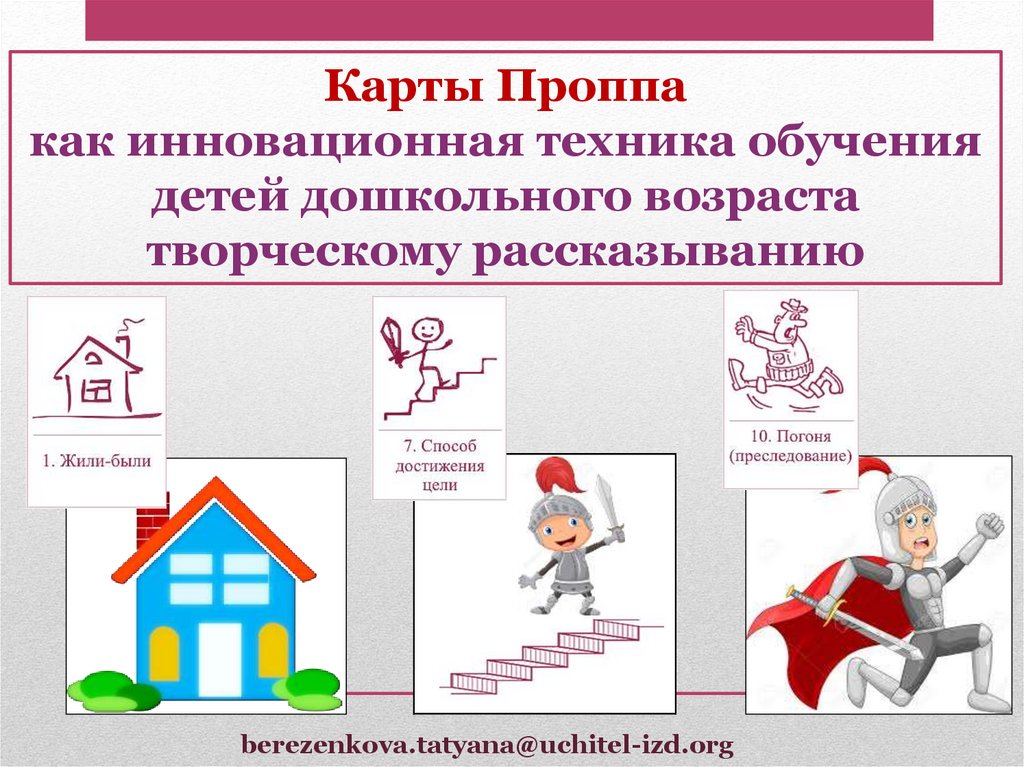 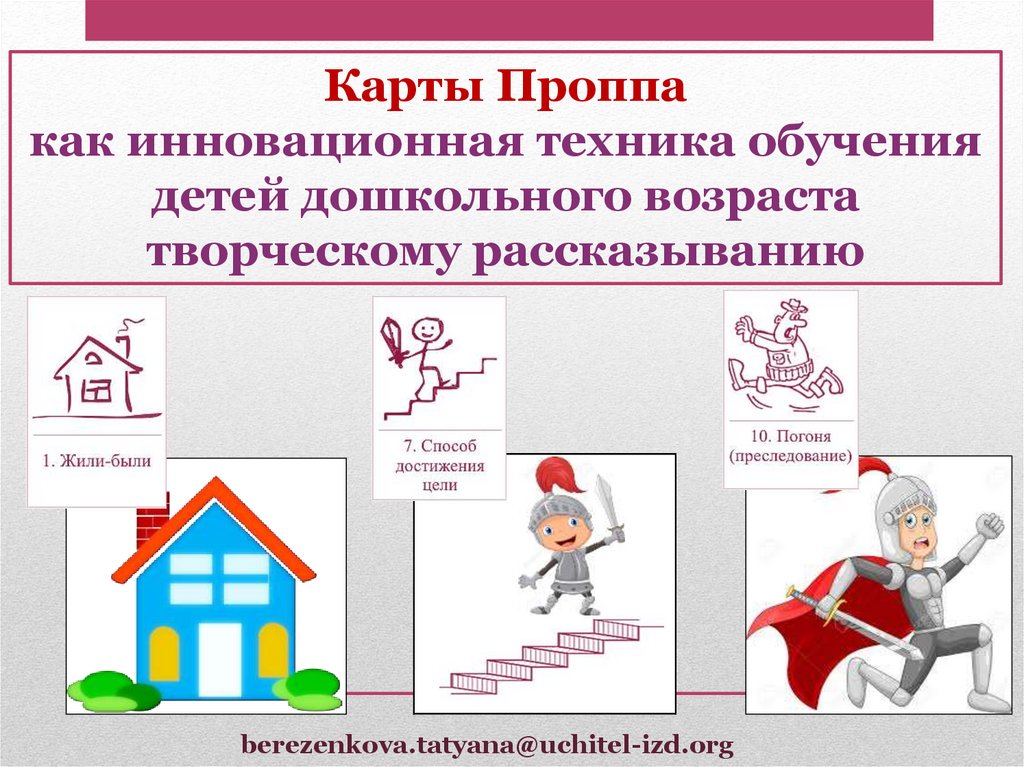 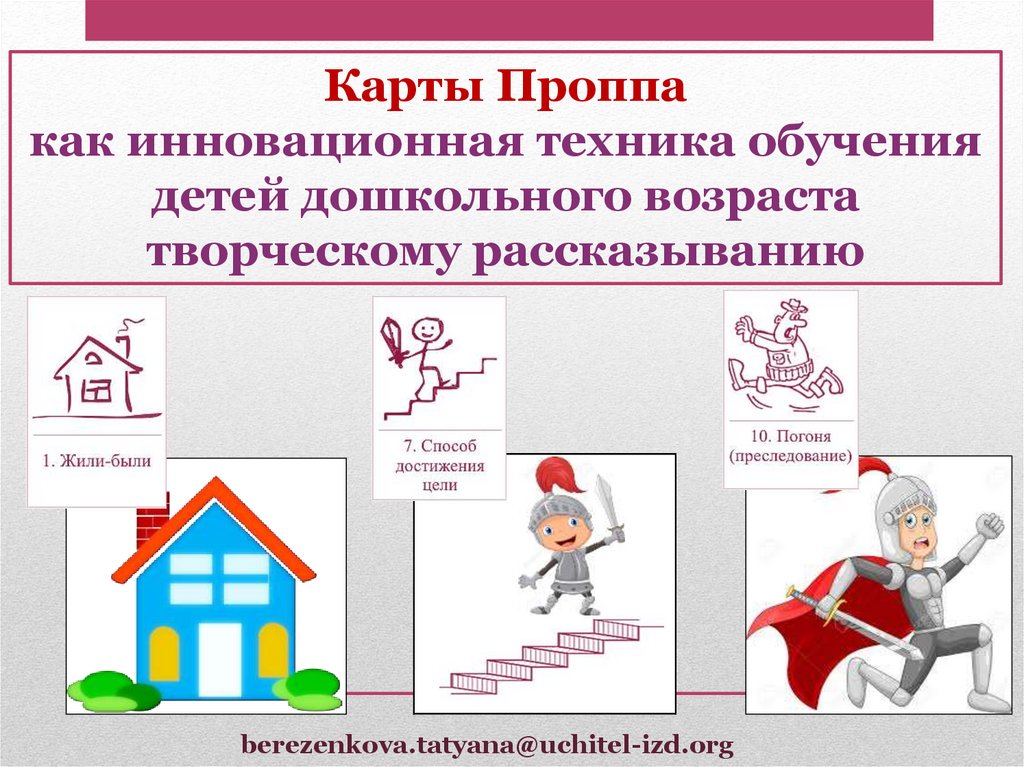 Подготовила воспитатель 
Старшей группы № 1
Шитова Юлия Александровна
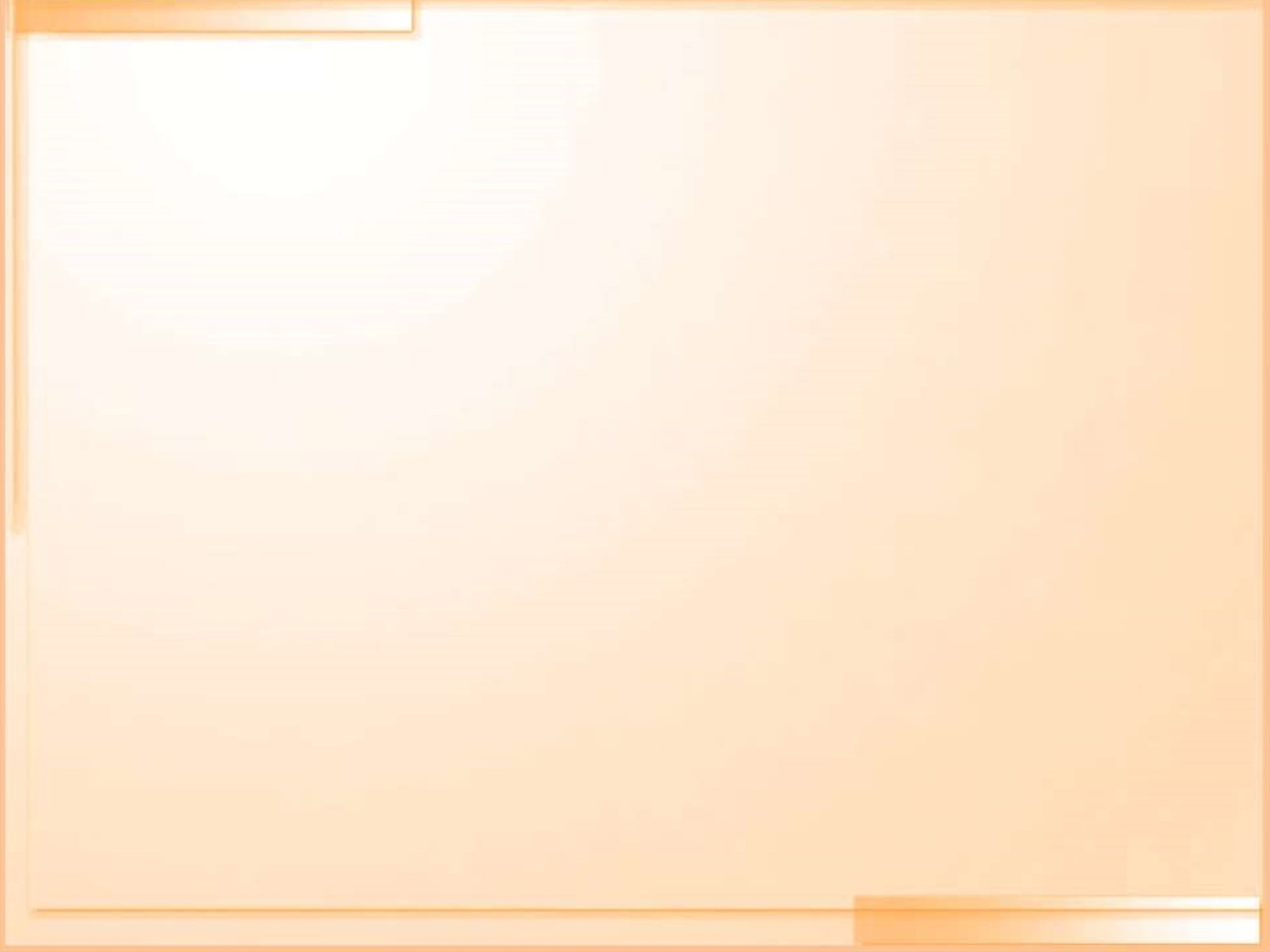 «Учите ребёнка каким- нибудь неизвестным ему пяти словам – он будет долго и напрасно мучиться, но свяжите двадцать таких слов с картинками, и он их усвоит на лету» 
К.Д.Ушинский
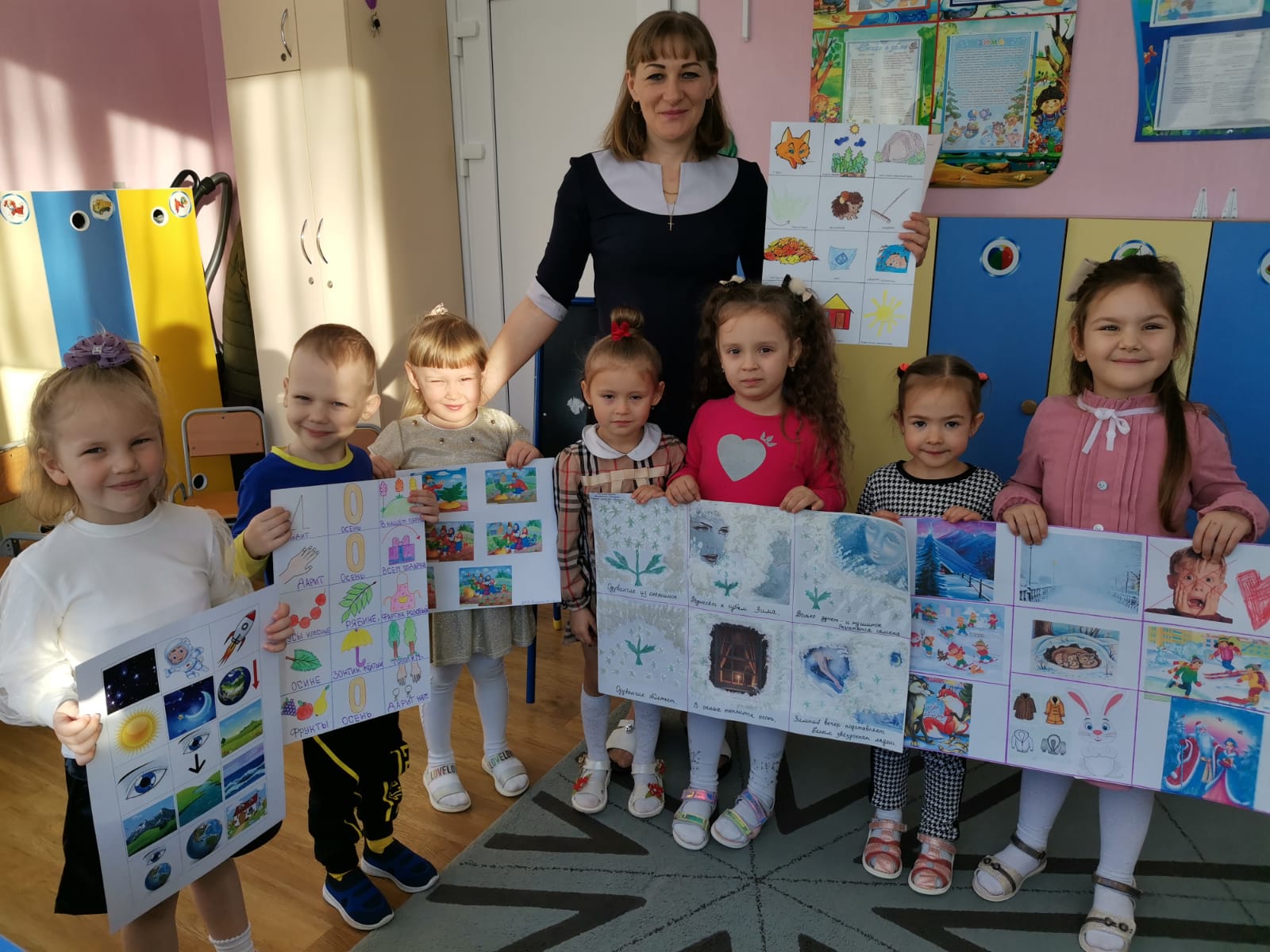 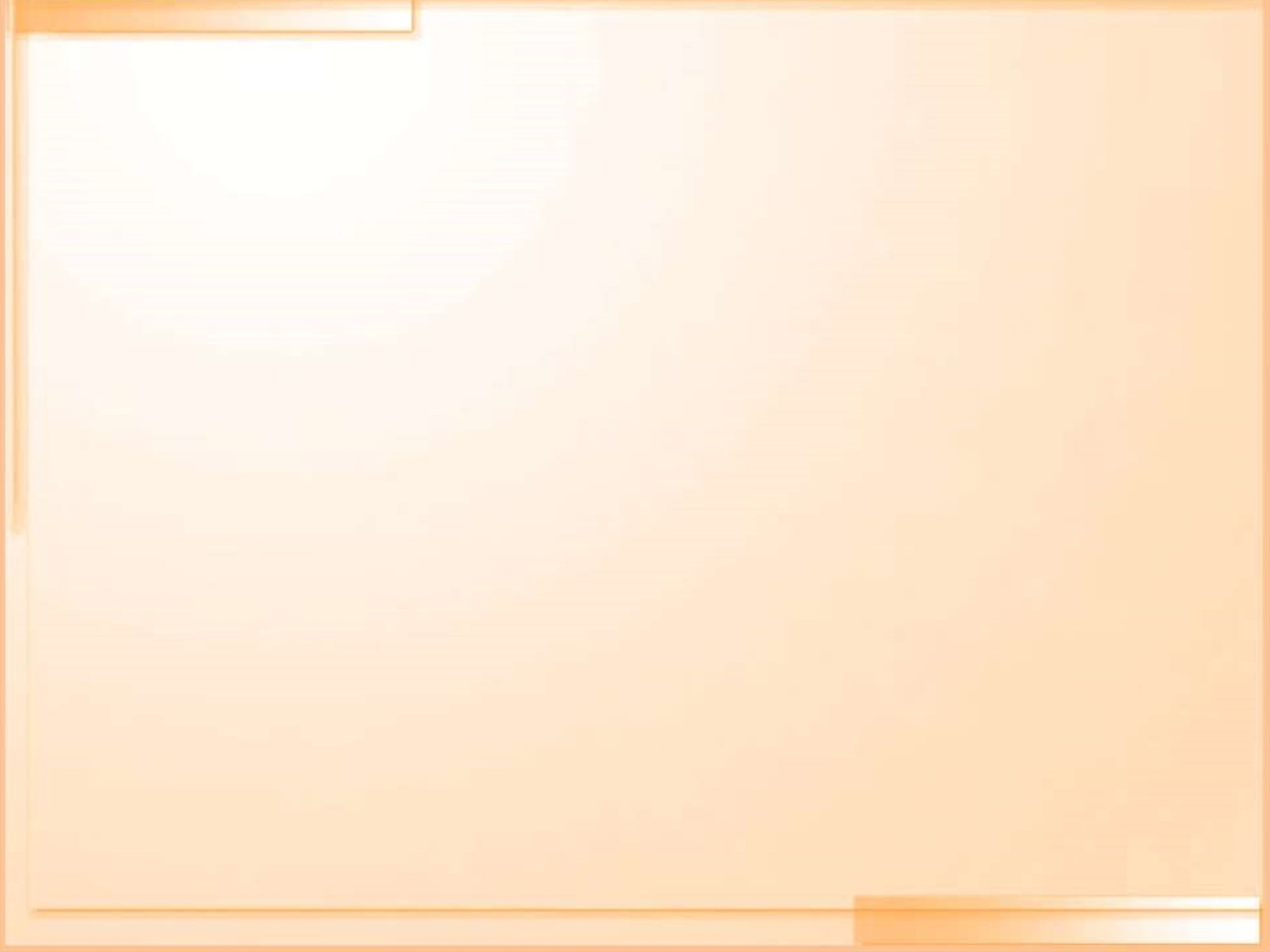 Волшебные сказки
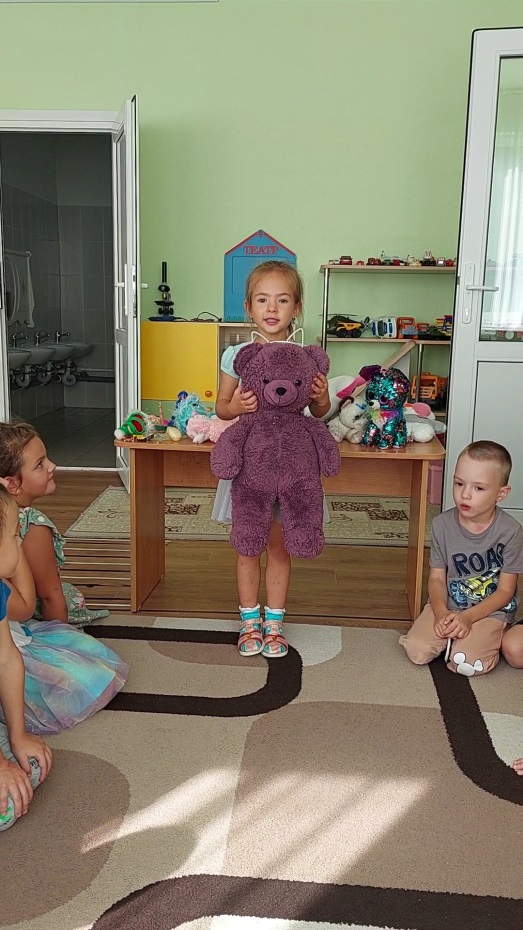 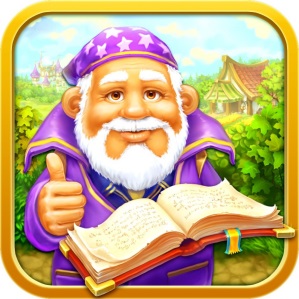 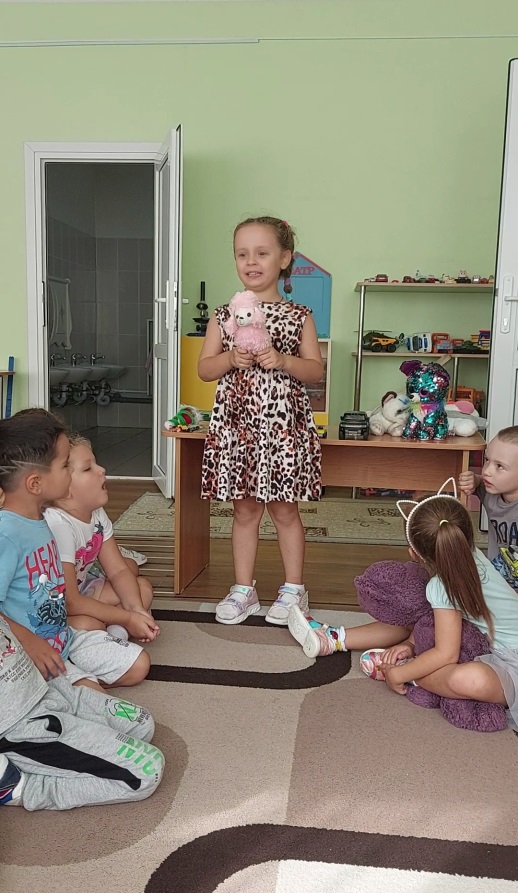 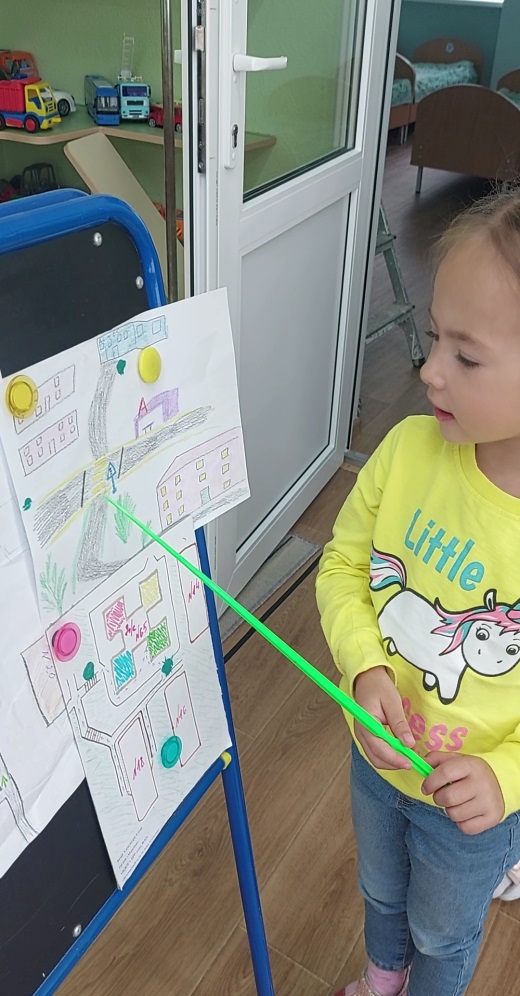 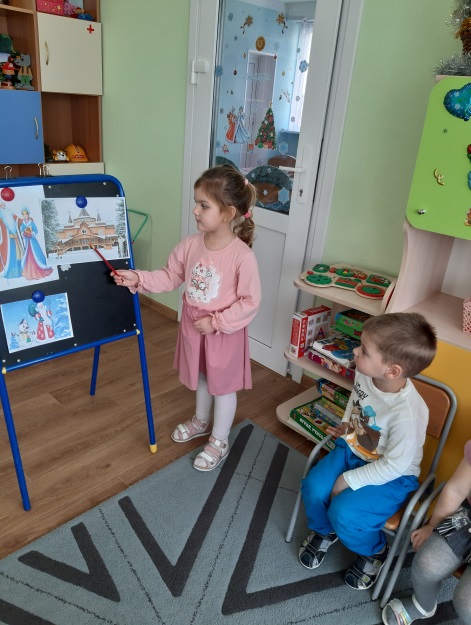 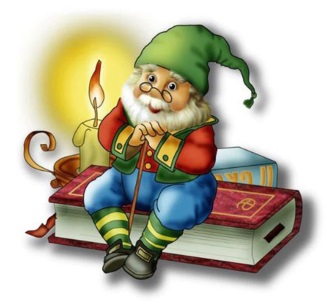 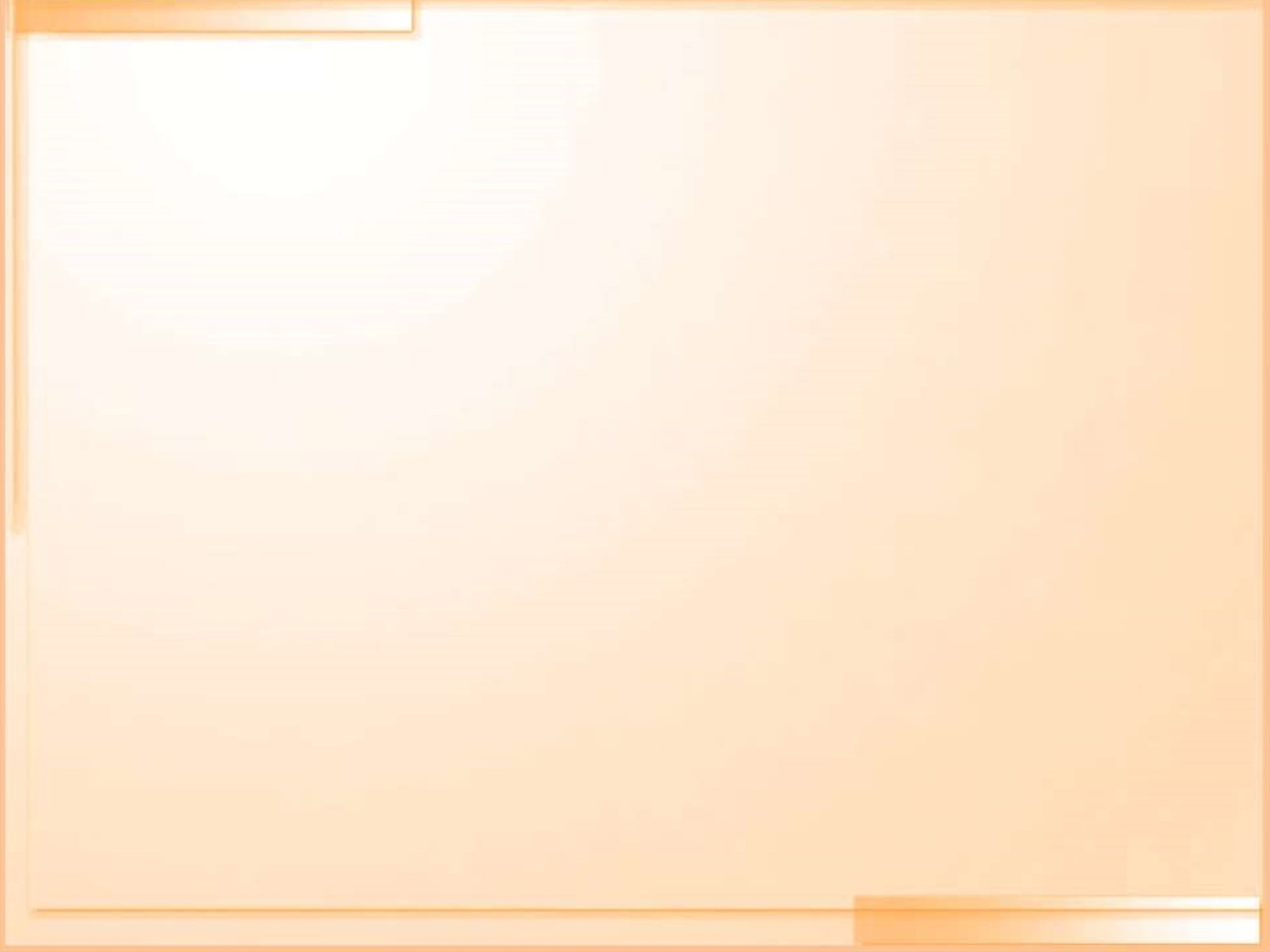 Развитие речи в «Морячках»
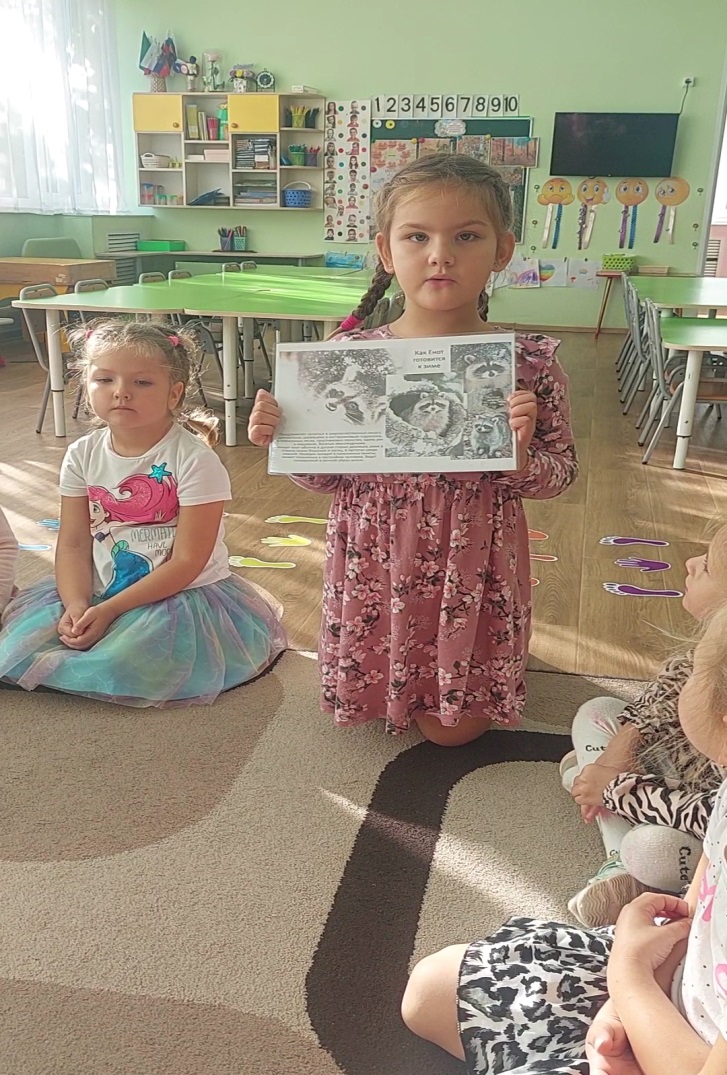 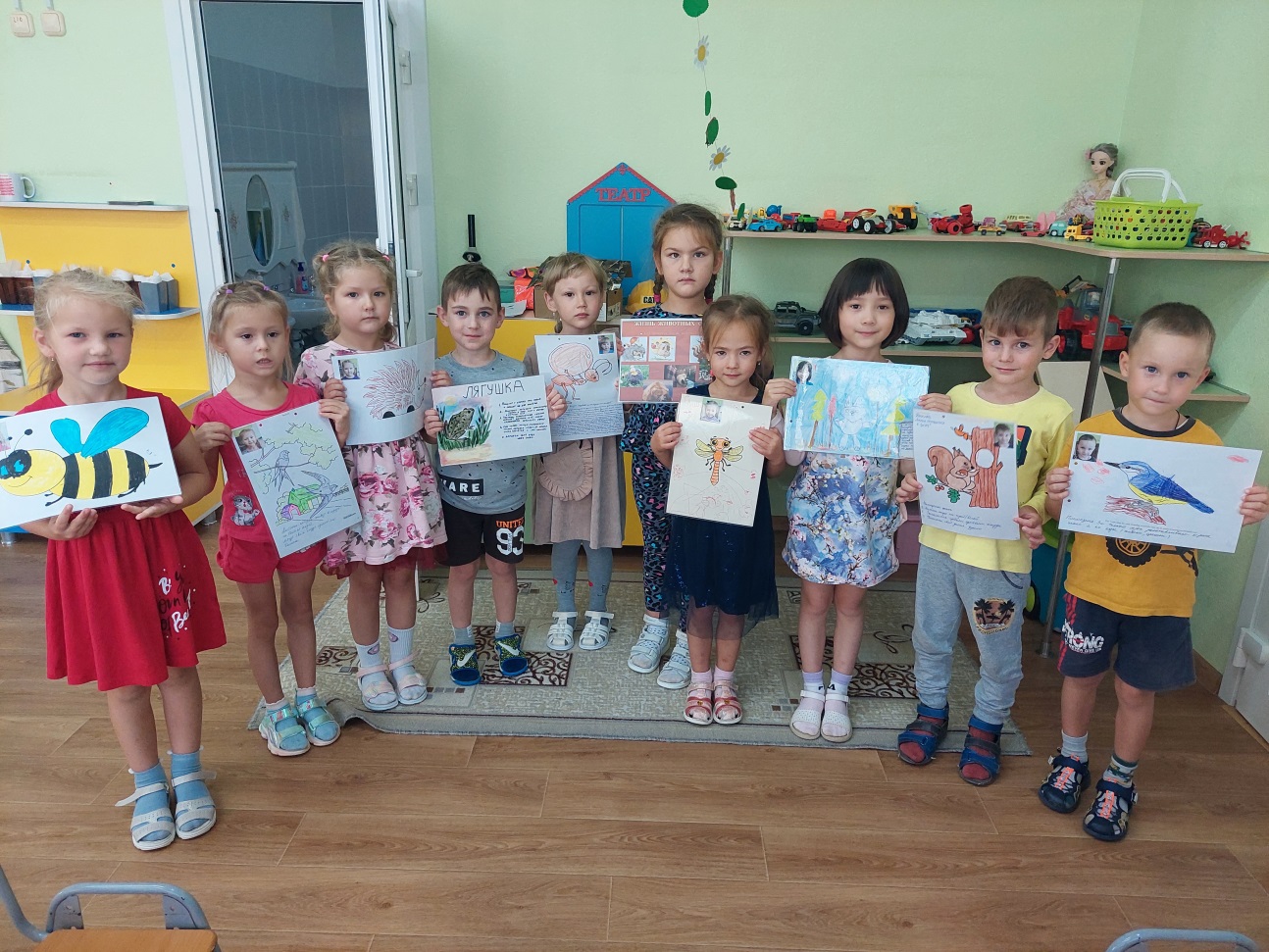 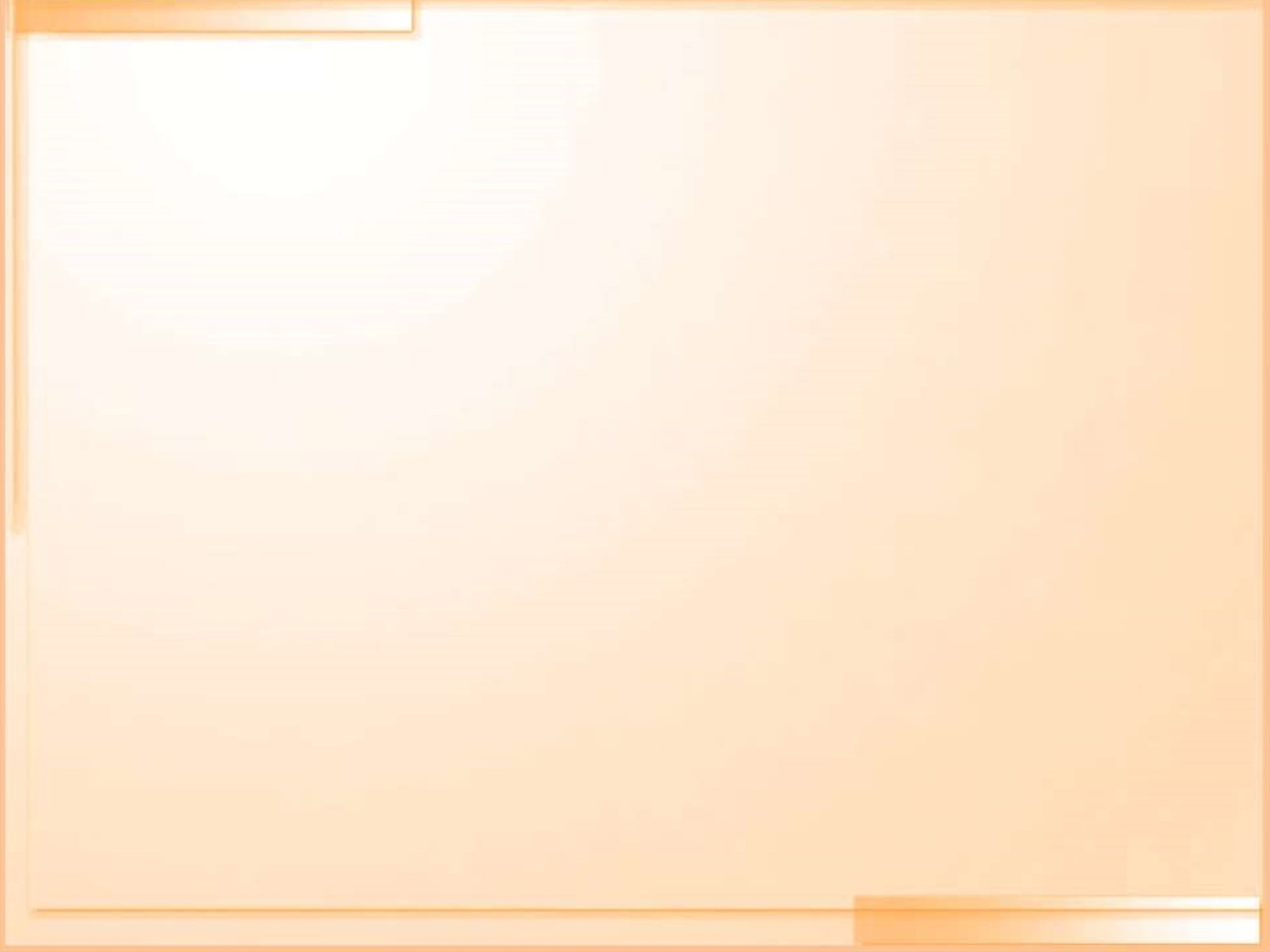 Технология  мнемотаблиц
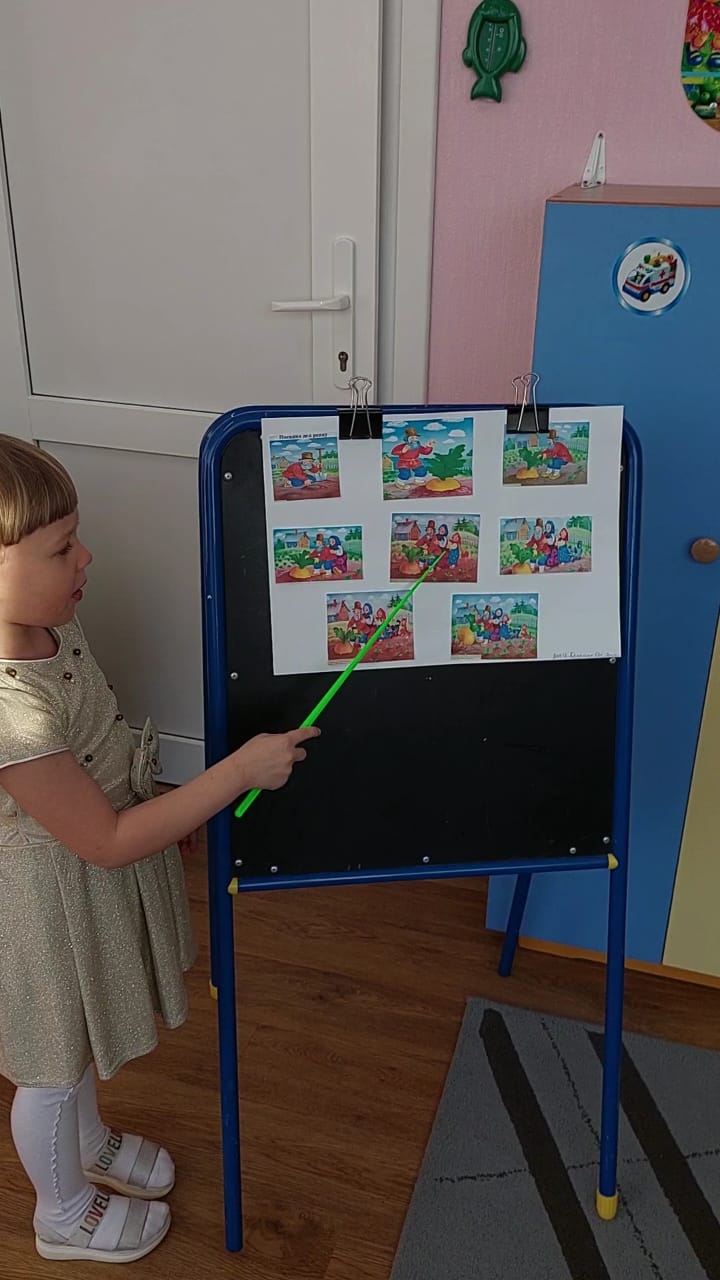 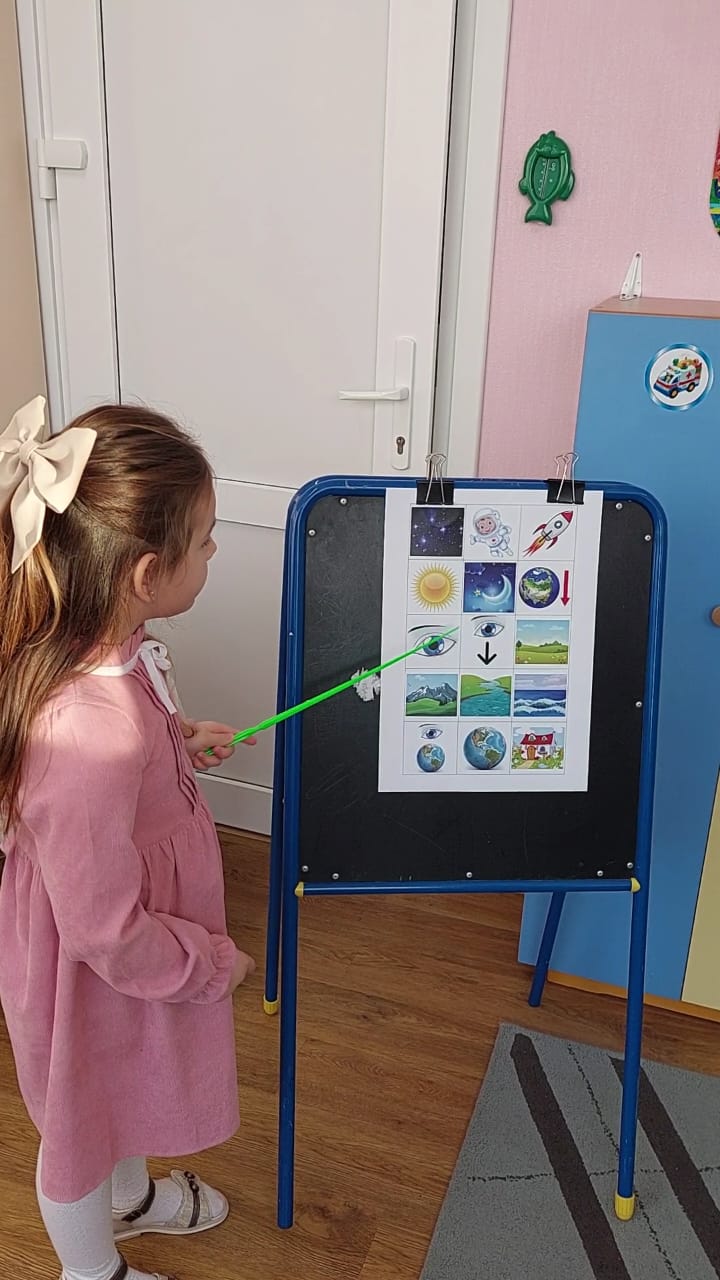 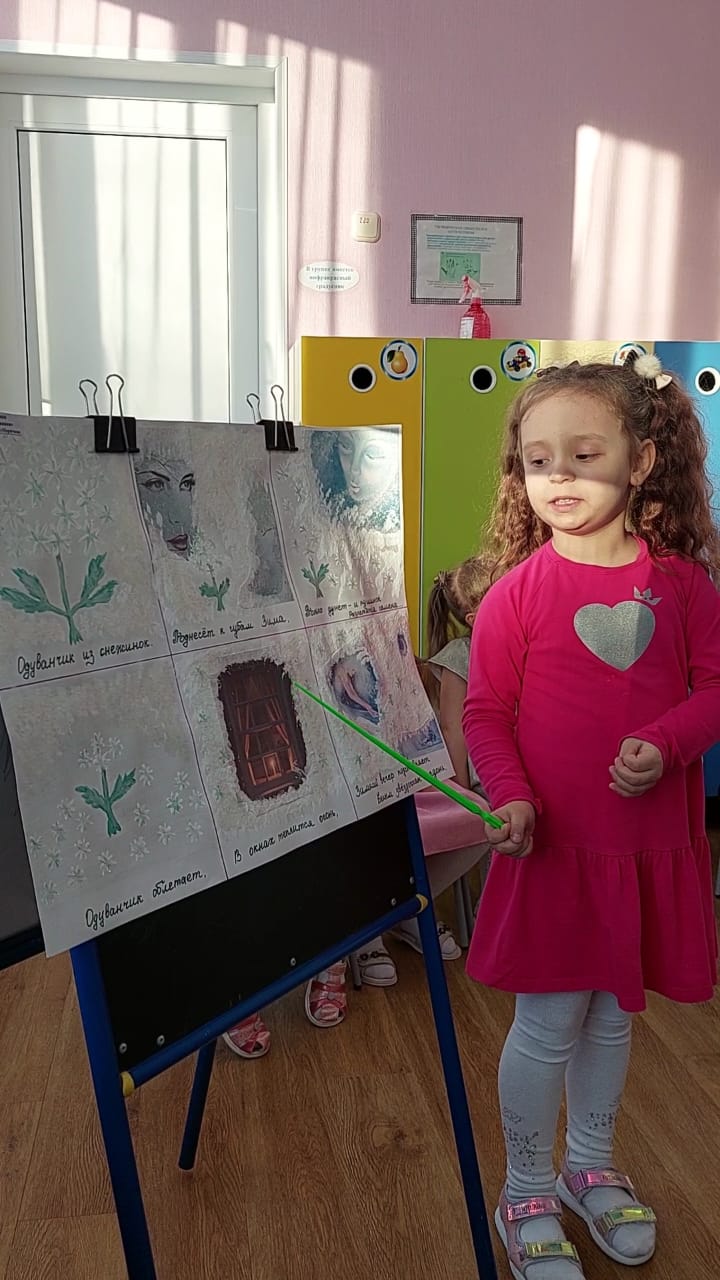 Технология «сторителлинг»
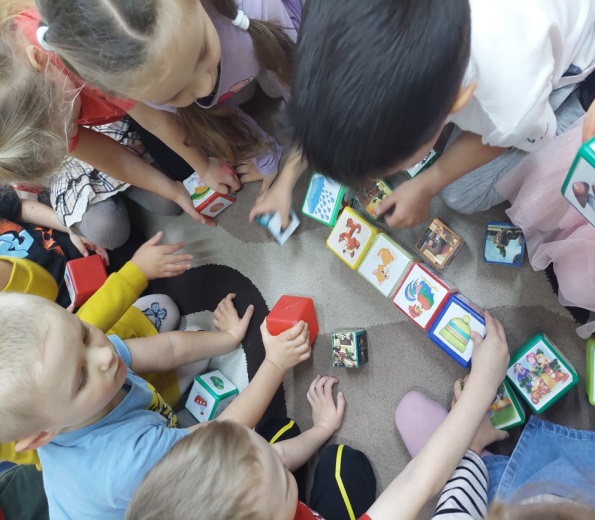 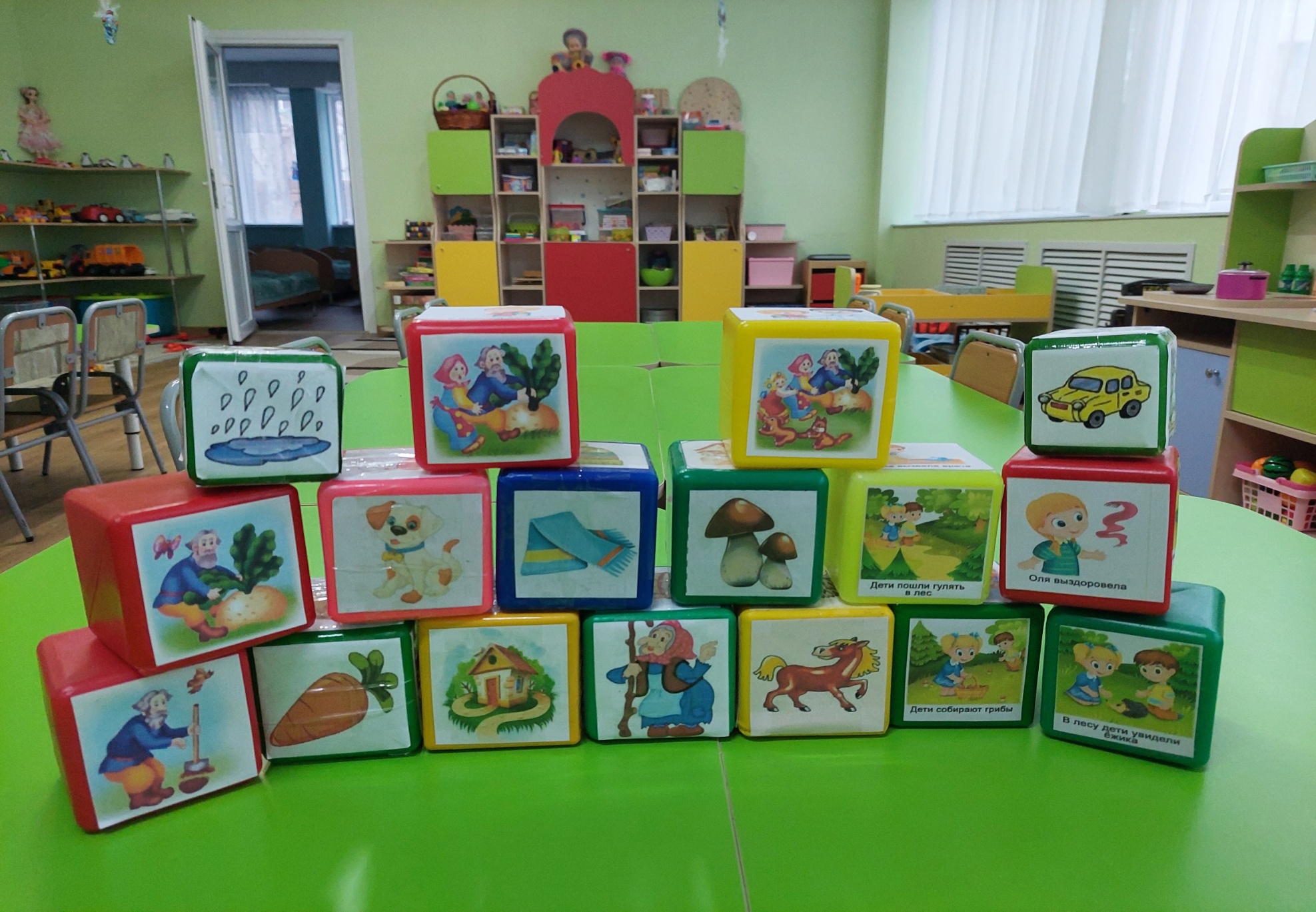 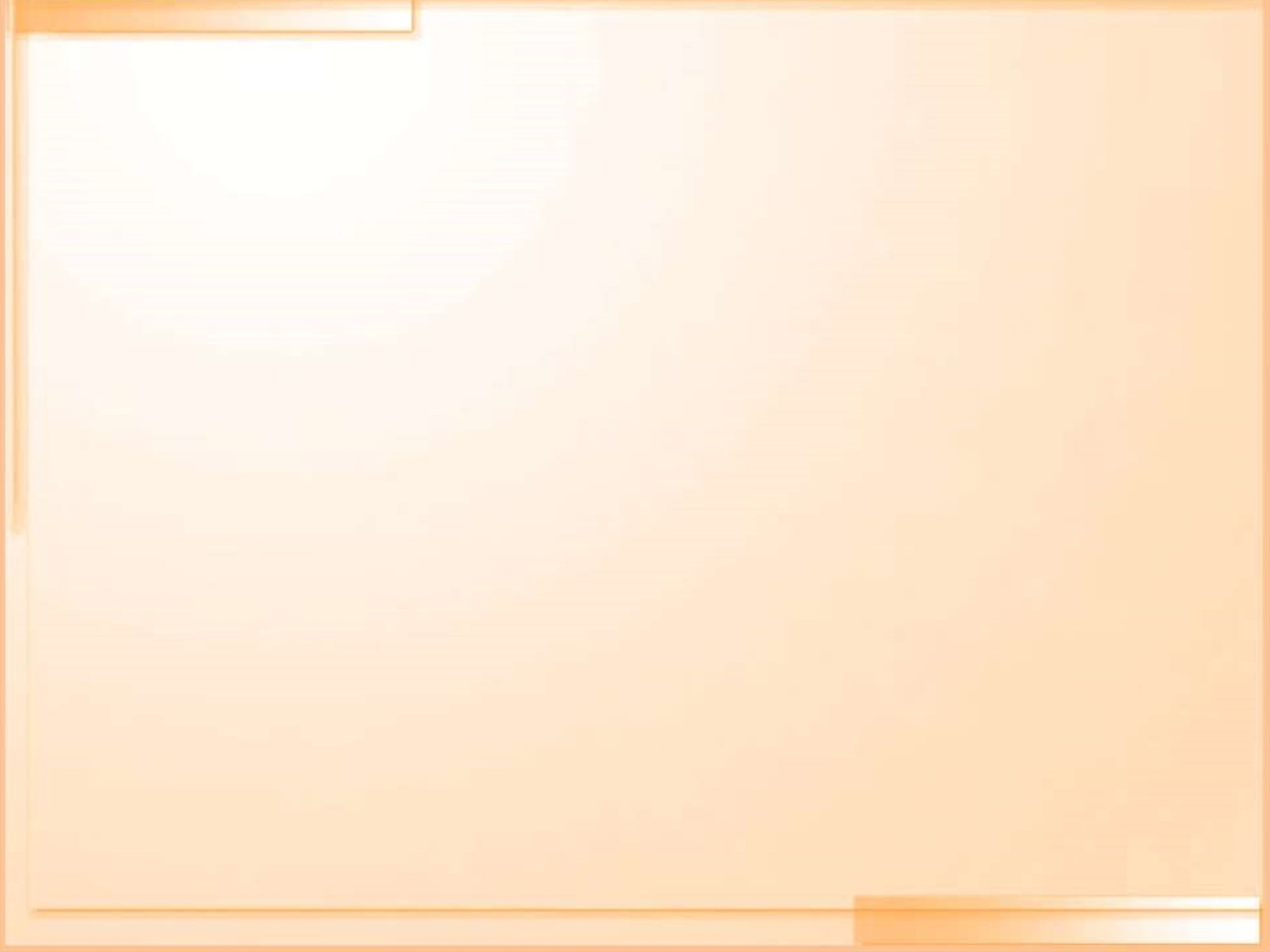 КАРТЫ ПРОППА – как один из методов технологии
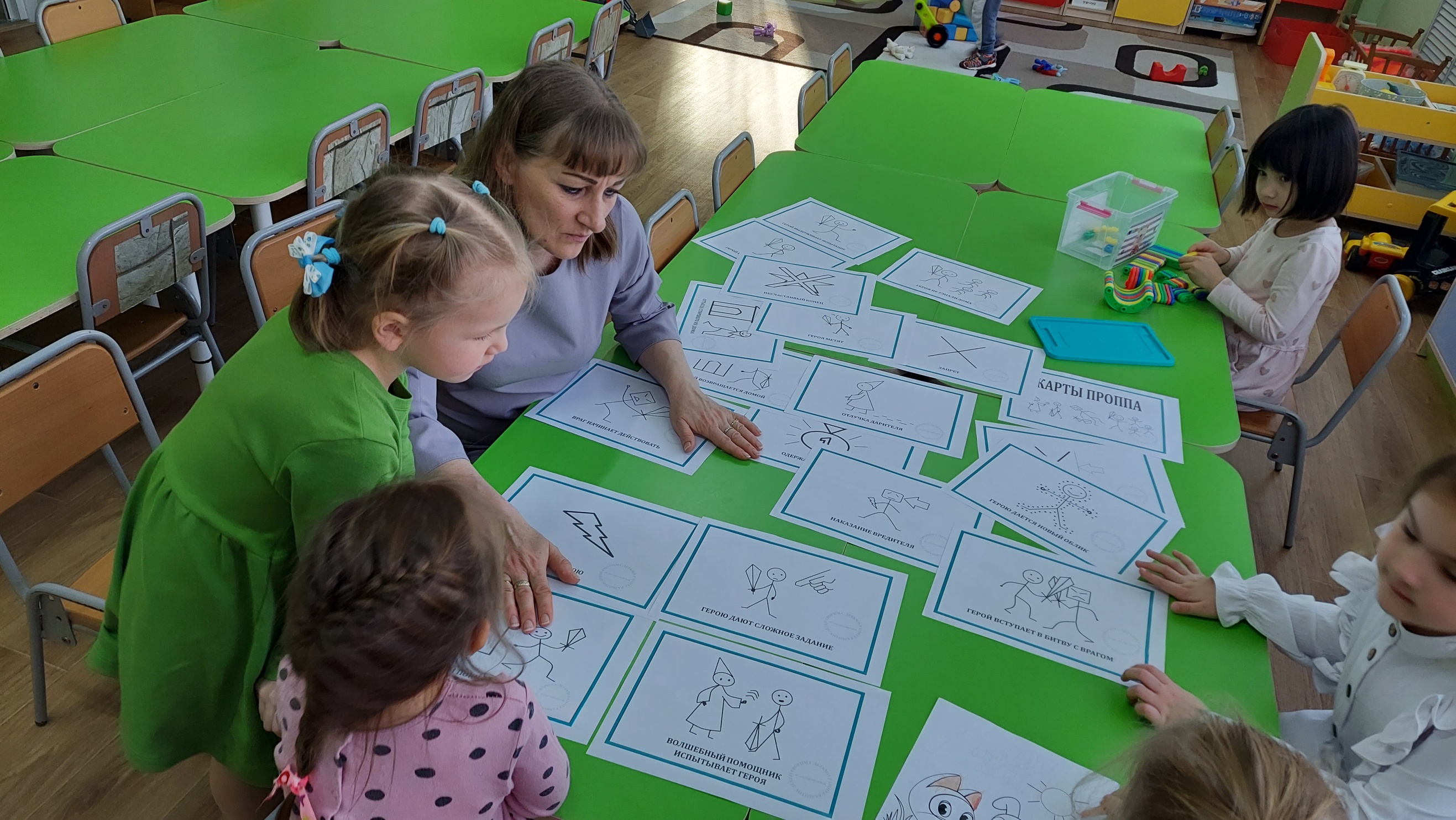 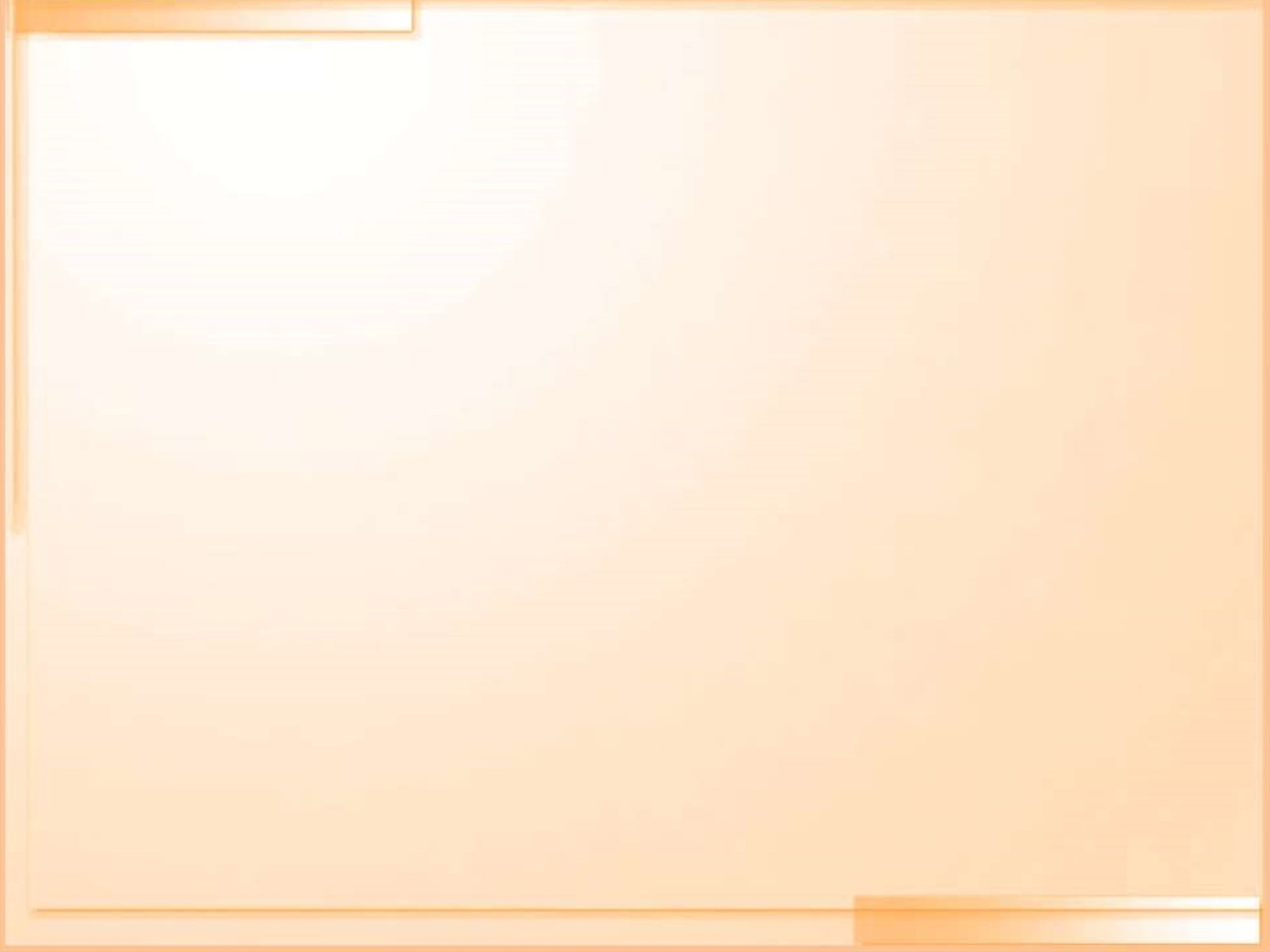 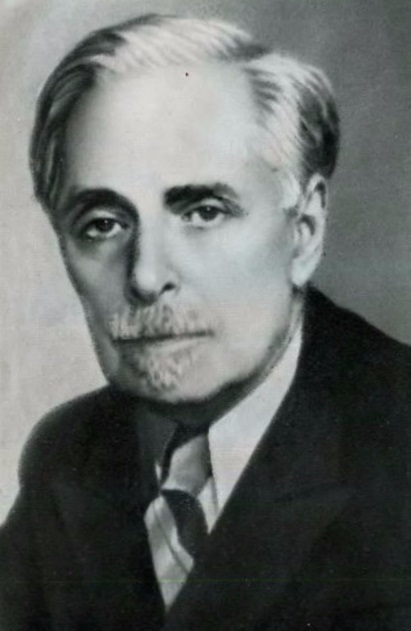 Владимир Яковлевич Проппроссийский и советский ученый 
филолог – фольклорист.
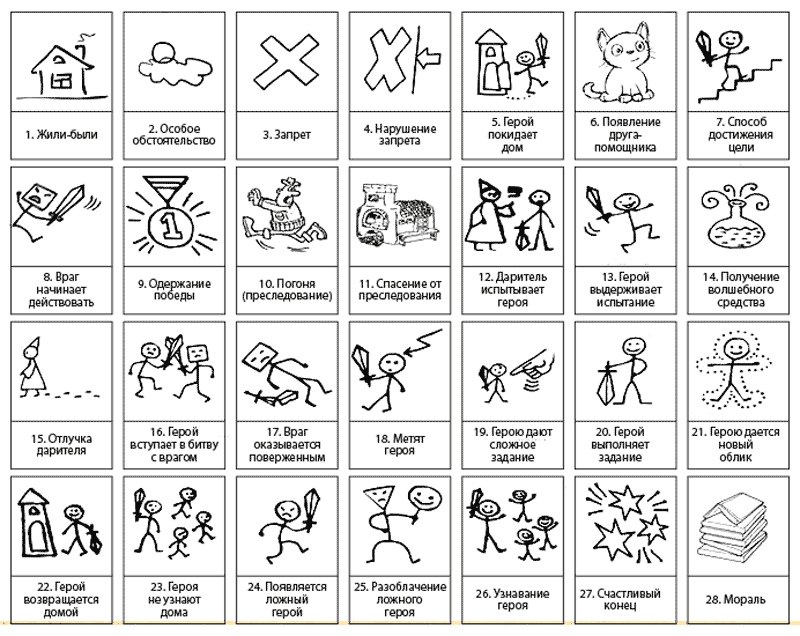 «Карты Проппа» - игровое пособие из карточек, которые состоят из символов и иллюстраций, по которым дети узнают события и эпизоды сказки.
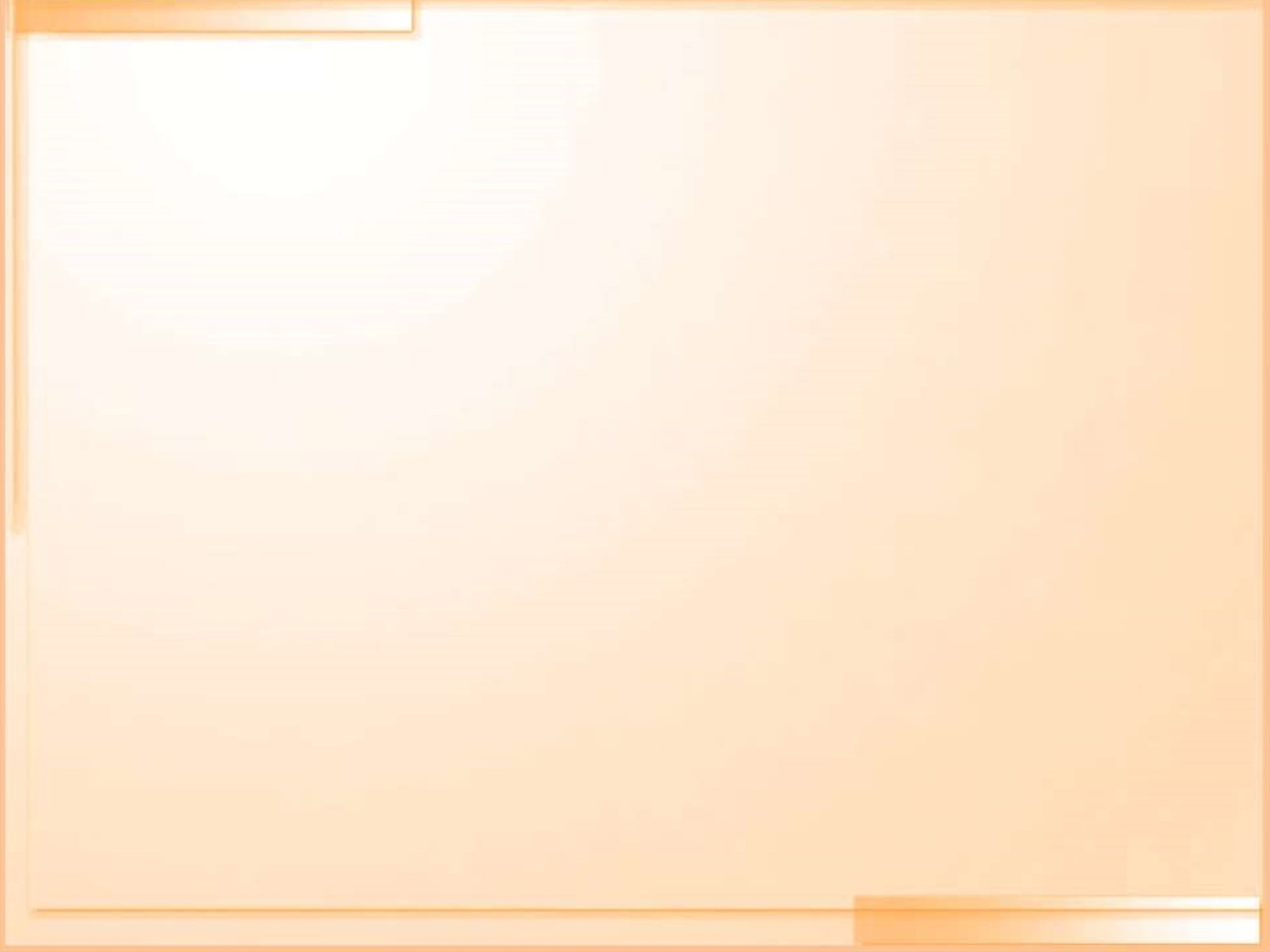 Преимущество карт очевидно, каждая из них – целый срез сказочного мира. Одна карта – это и есть определенное событие сказки.
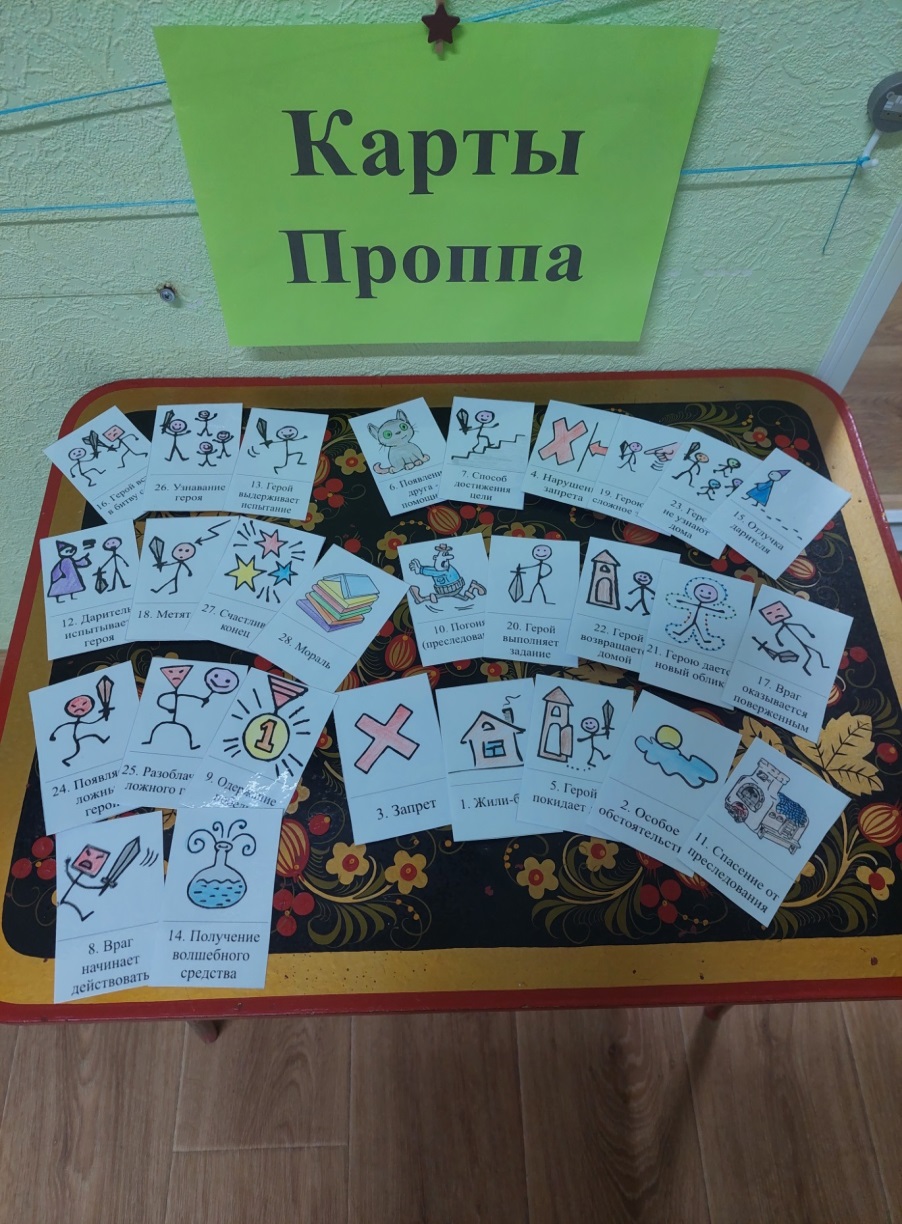 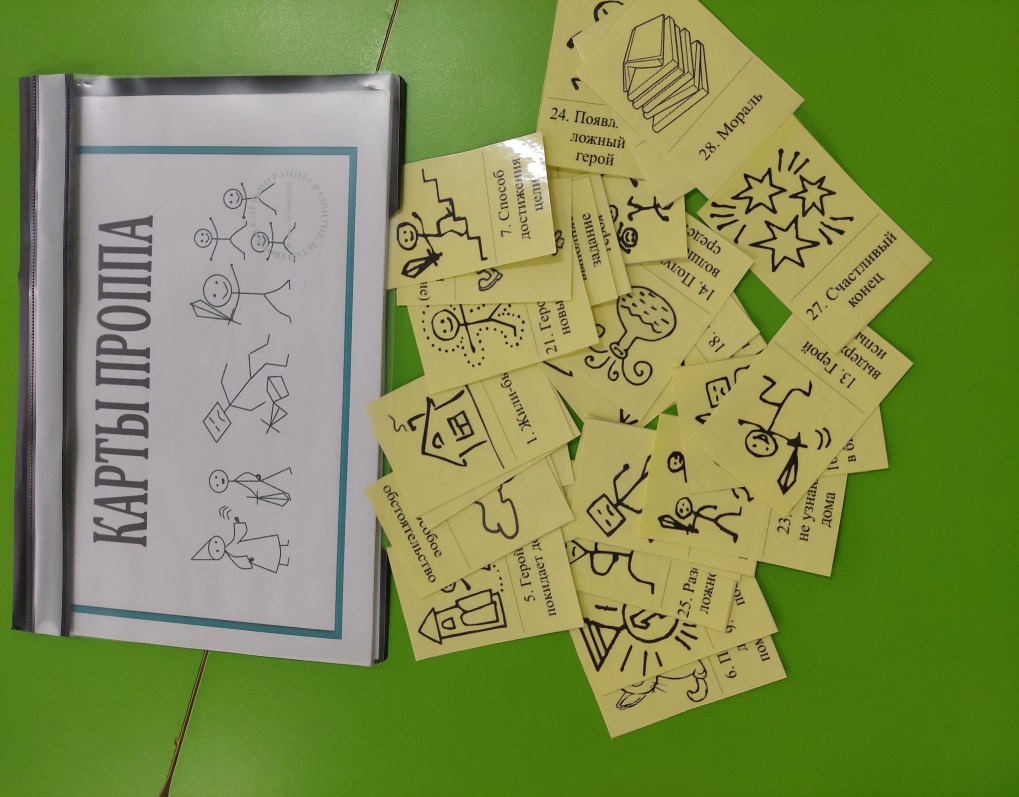 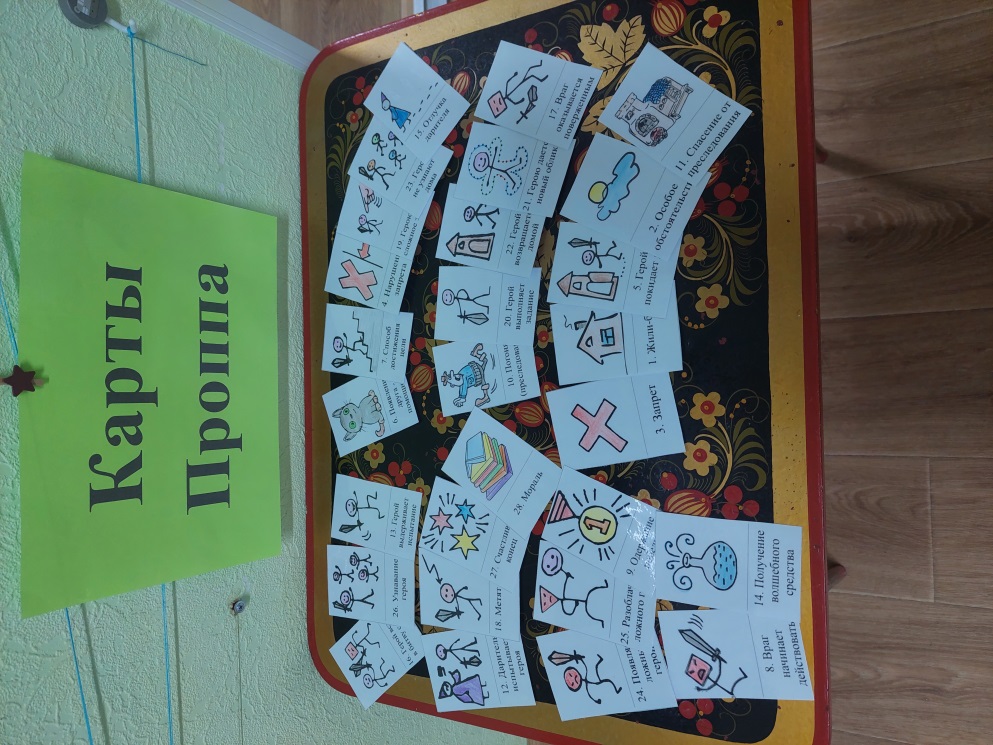 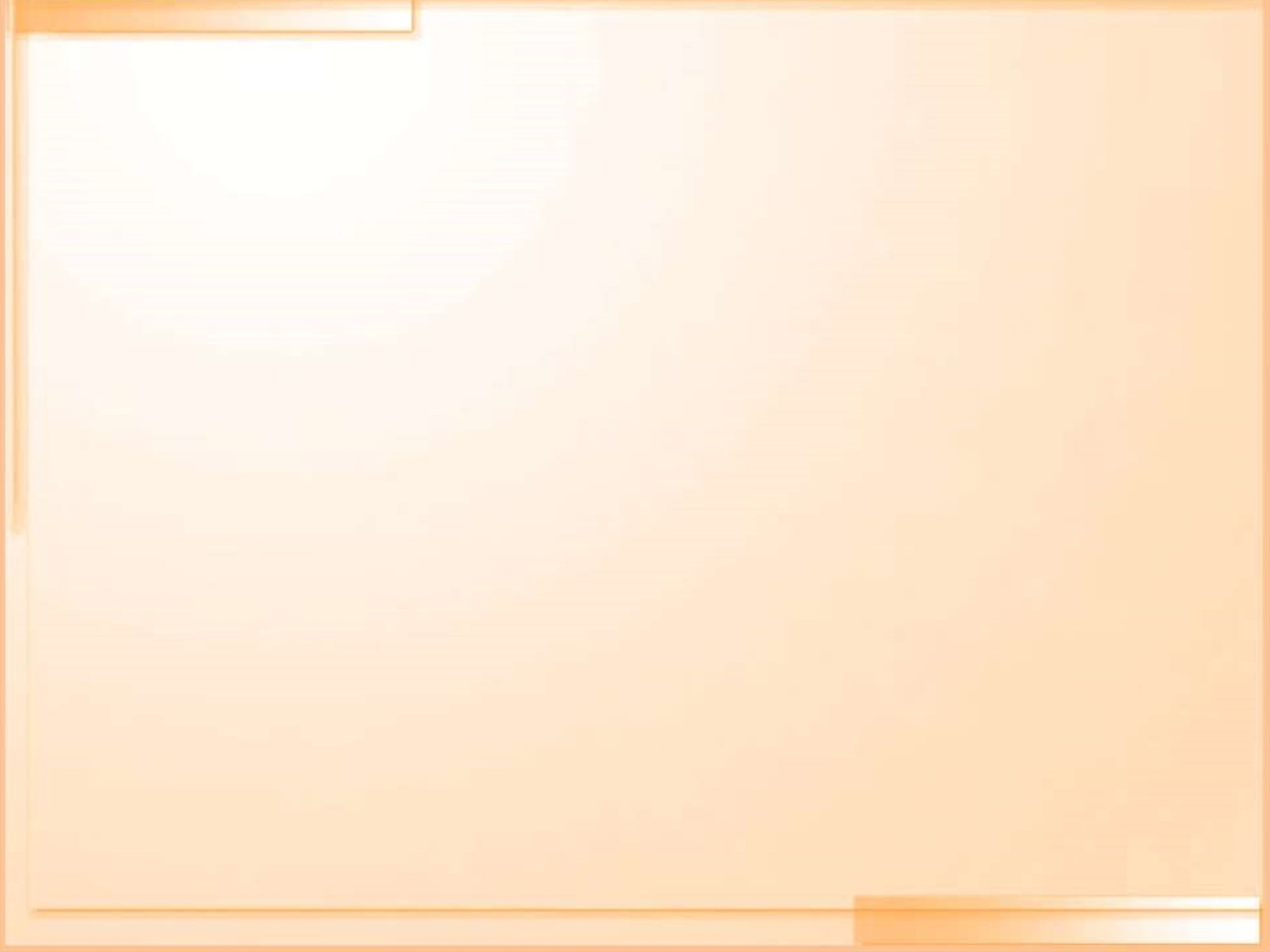 Цель: Способствовать развитию речевого творчества старших дошкольников через сочинение сказок при помощи карт Проппа
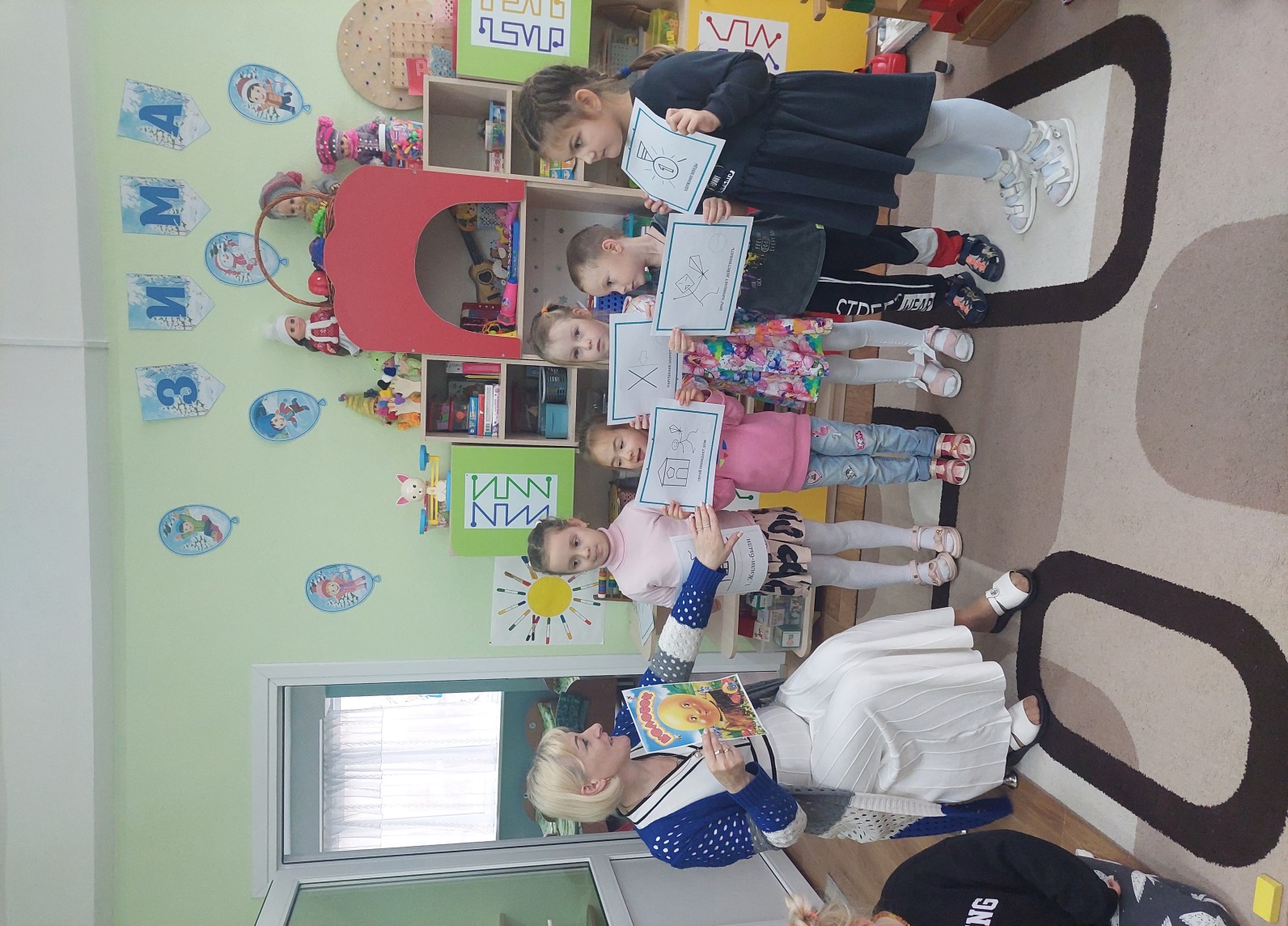 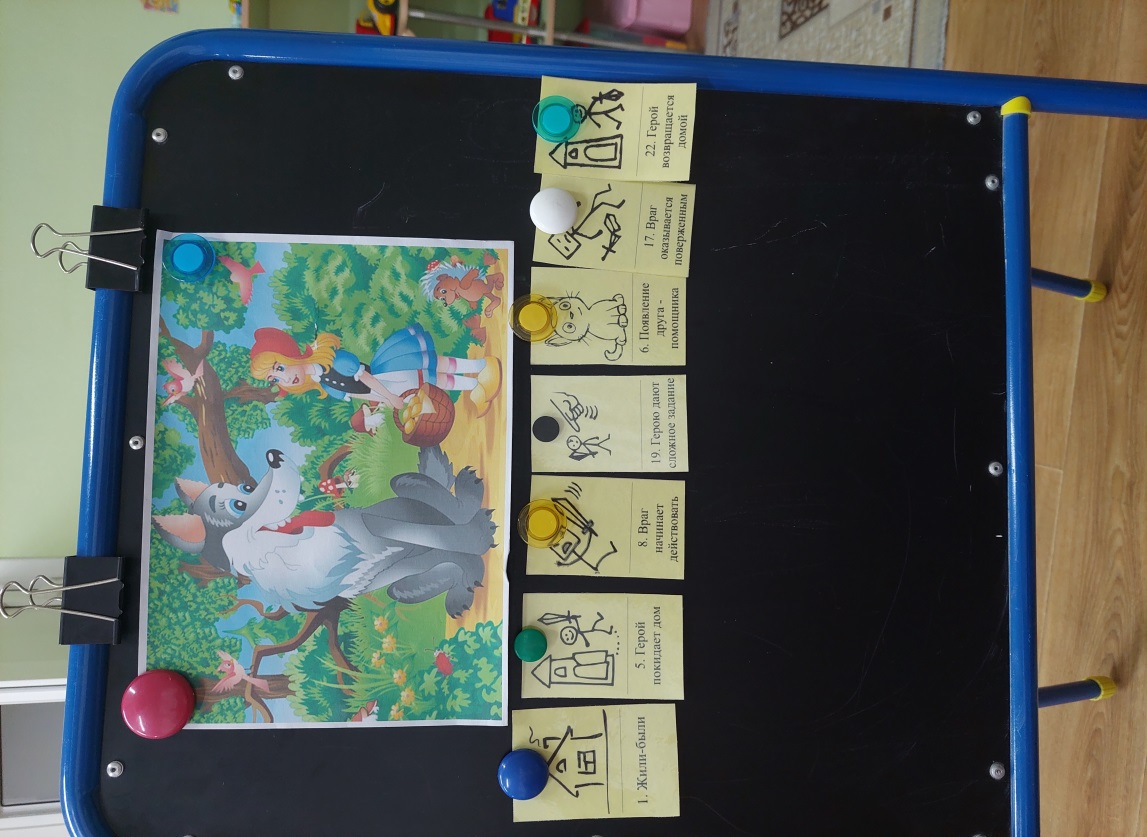 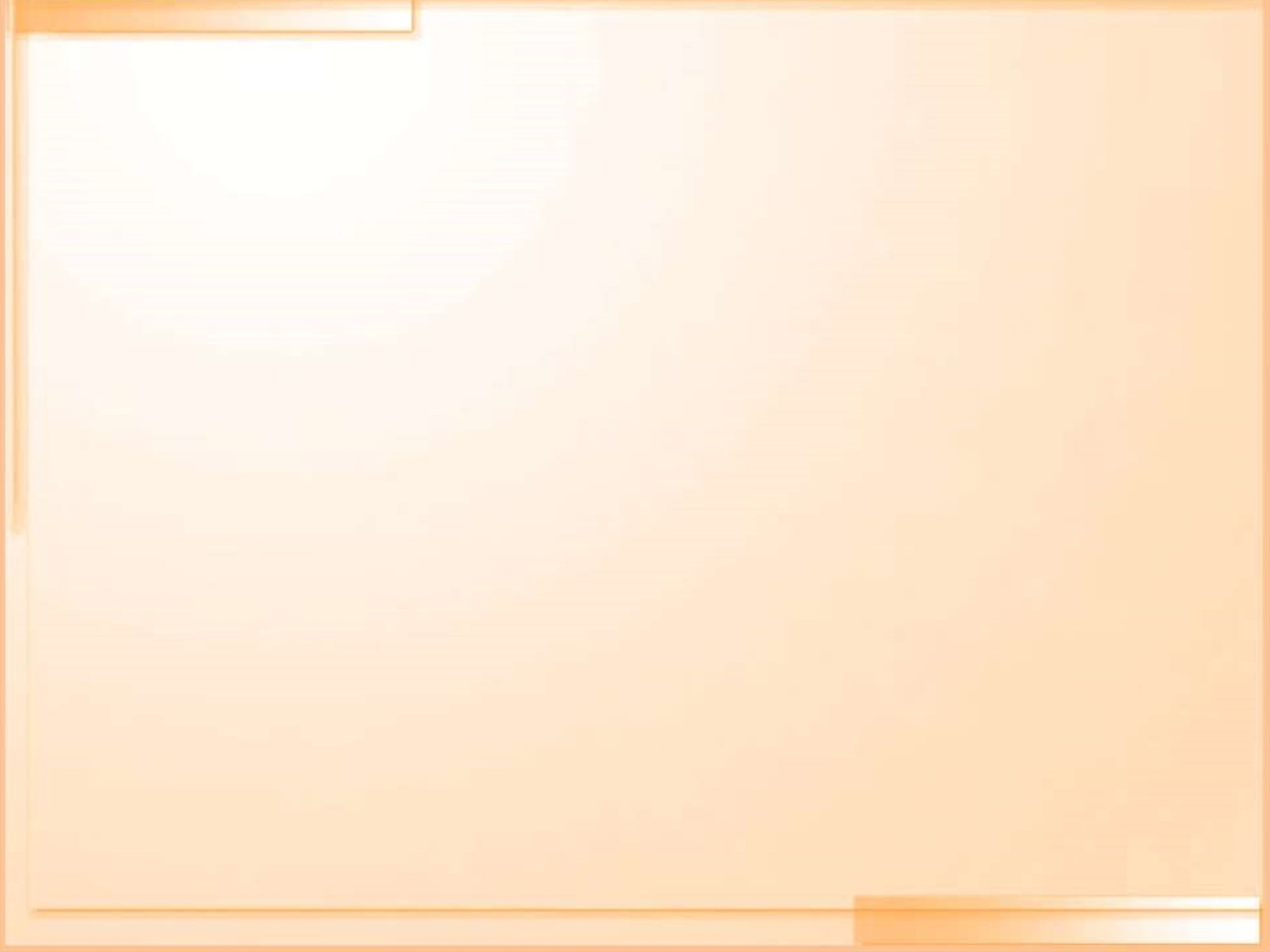 Задачи:
- повысить свою профессиональную компетентность и обогатить опыт практической деятельности, направленный на применение нестандартных технологических приемов в развитии связной речи и речевого творчества детей дошкольного возраста;
- формировать умение продумывать замысел, следовать ему в сочинении, выбирать тему, интересный сюжет, героев;
- развивать внимание, восприятие, фантазию, воображение, обогащать эмоциональную сферу, активизировать устную связную речь;
- расширять и активизировать словарный запас детей, совершенствовать диалогическую и монологическую речь;
- Упражнять детей самостоятельному составлению творческих рассказов с помощью карт Проппа.
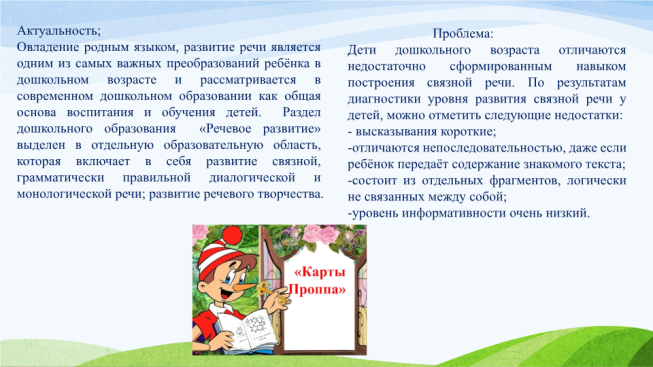 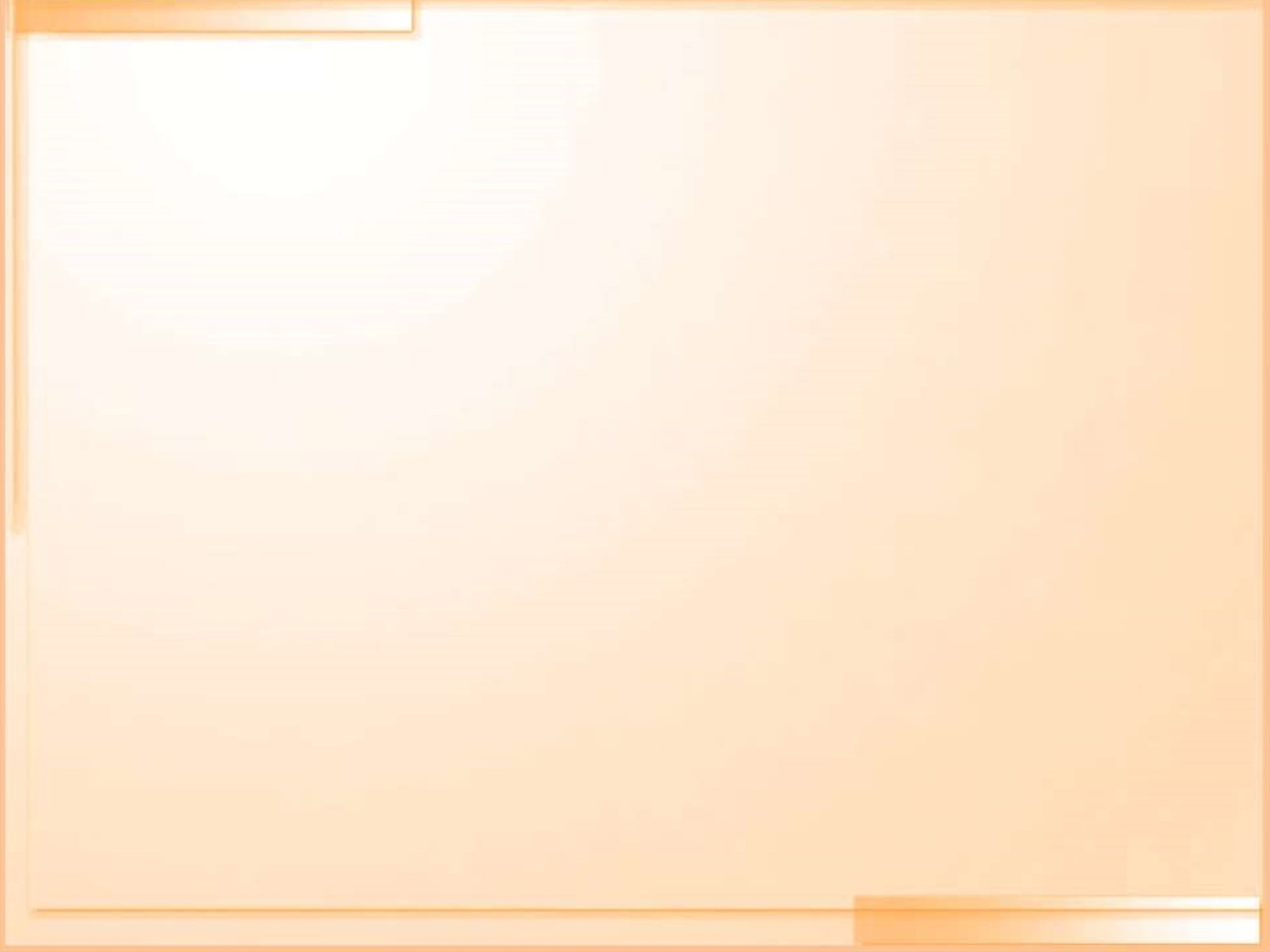 Этапы работы с картами Проппа
Познакомить детей со сказкой, как жанром литературного произведения
Дети сами сочиняют сказку
Подготовительные игры
Пересказ сказки, опираясь на карты Проппа
Чтение сказки и сопровождение чтения выкладыванием карт Проппа
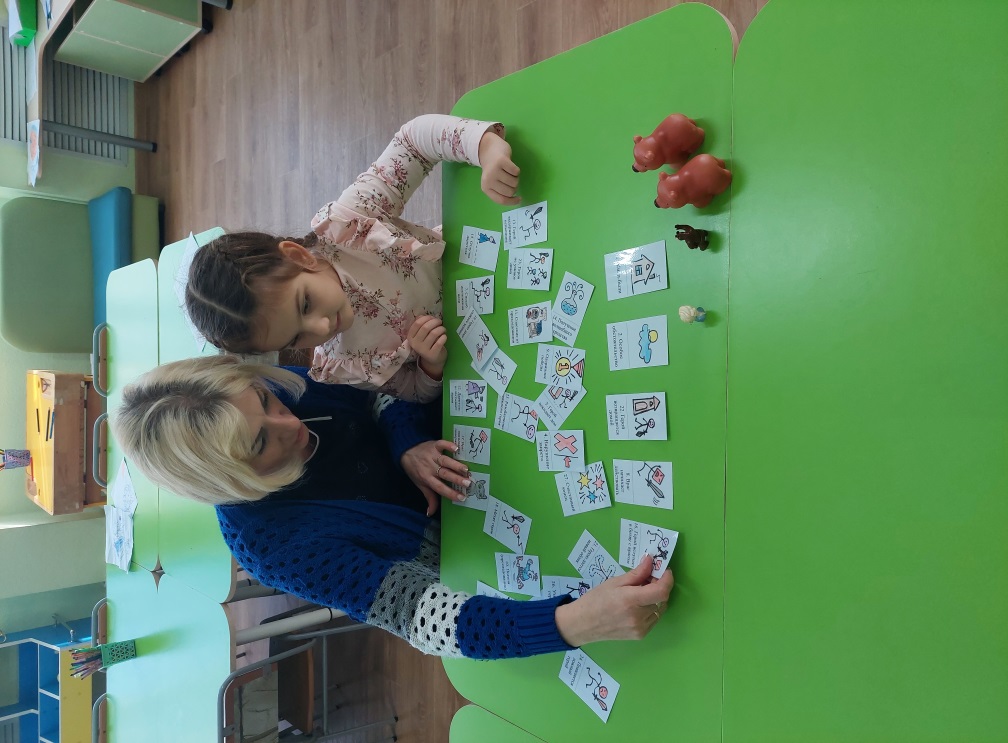 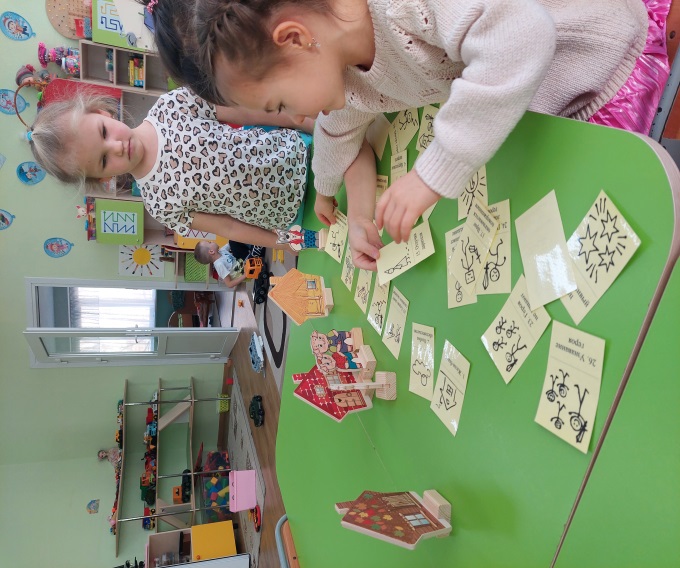 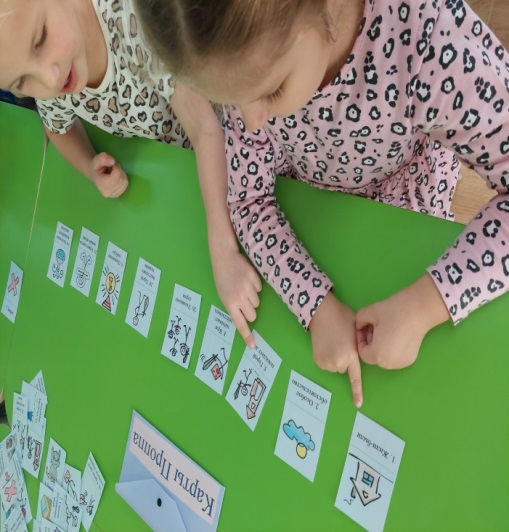 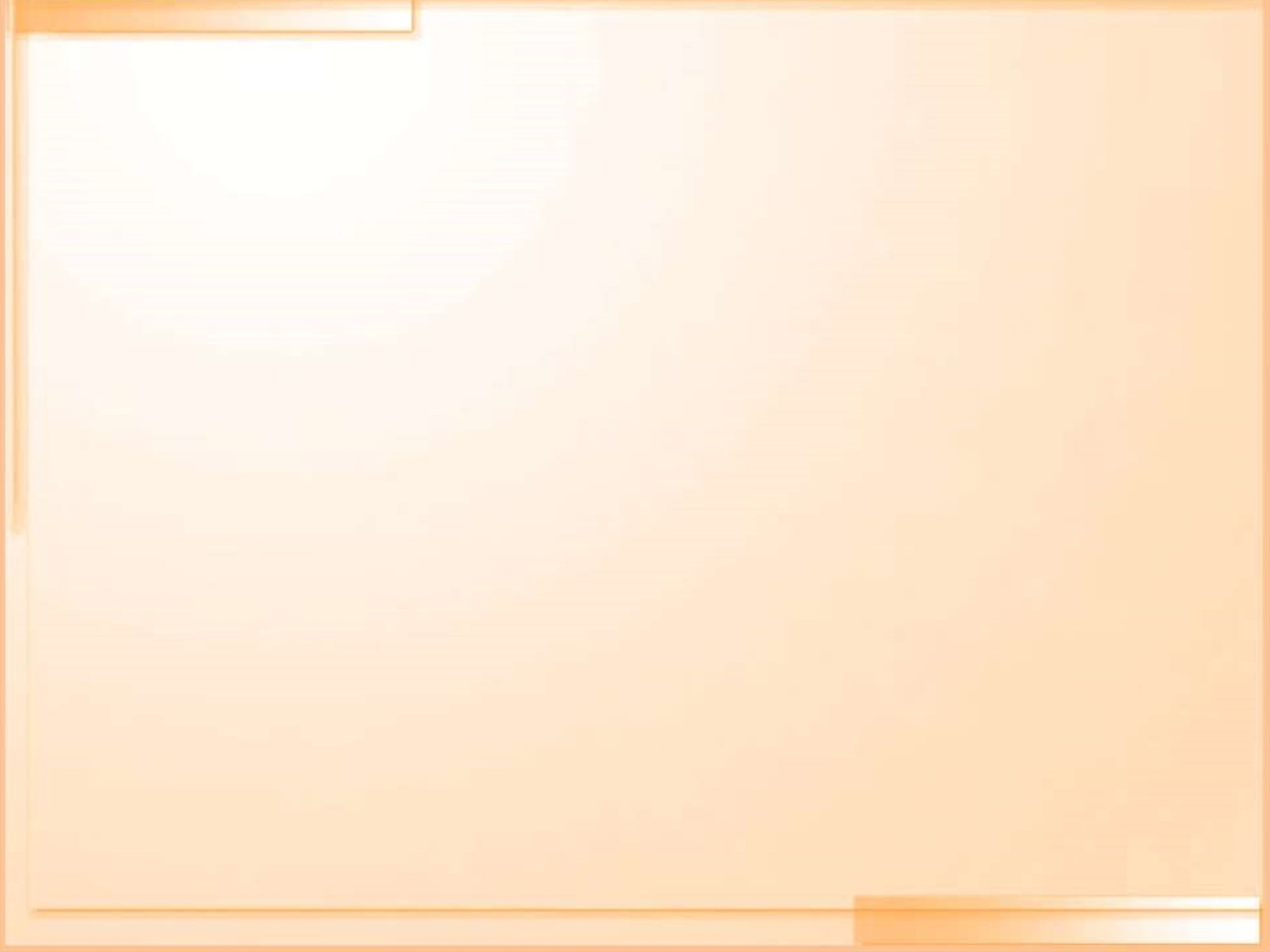 Последовательность знакомства детей с картами Проппа
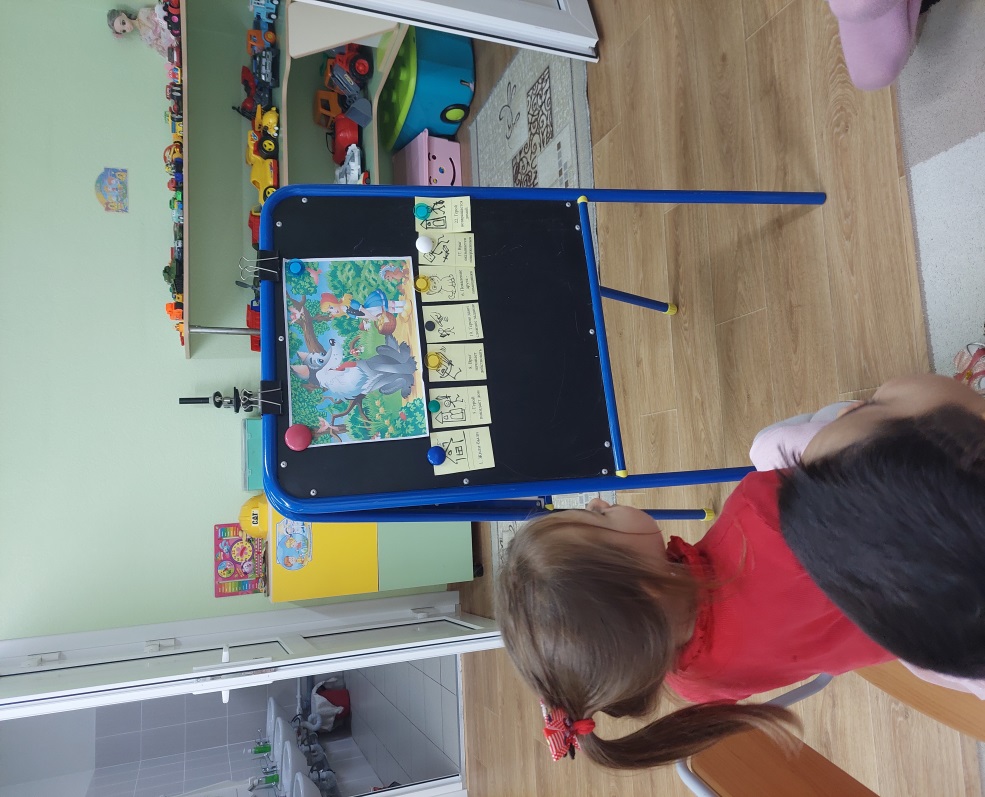 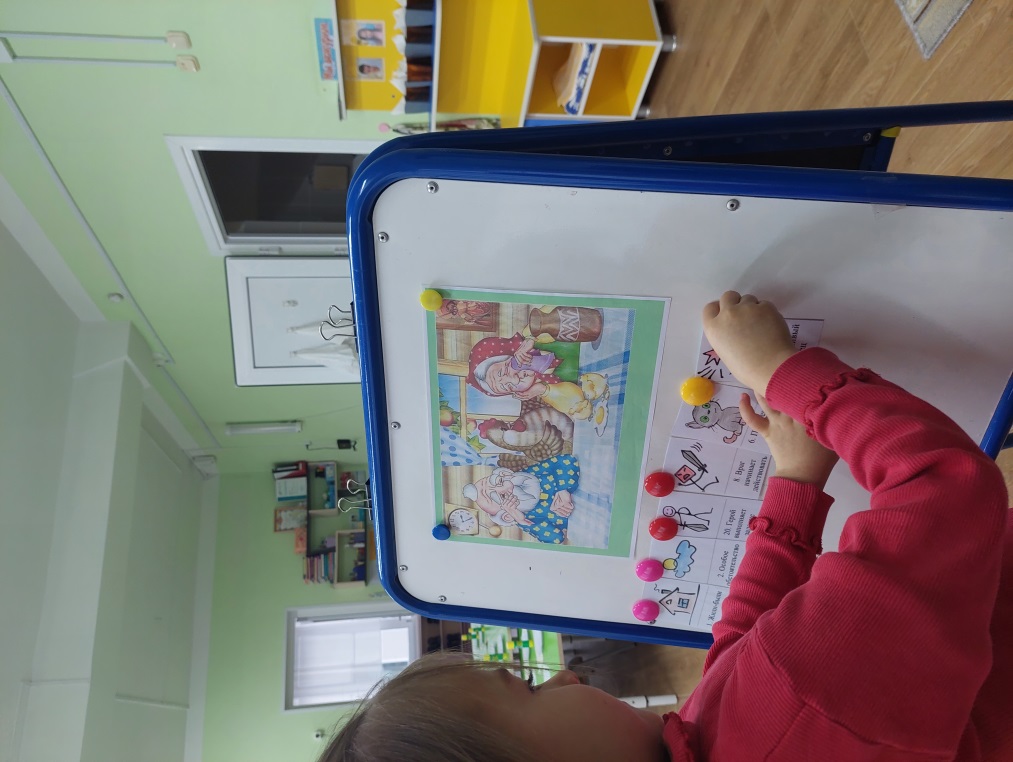 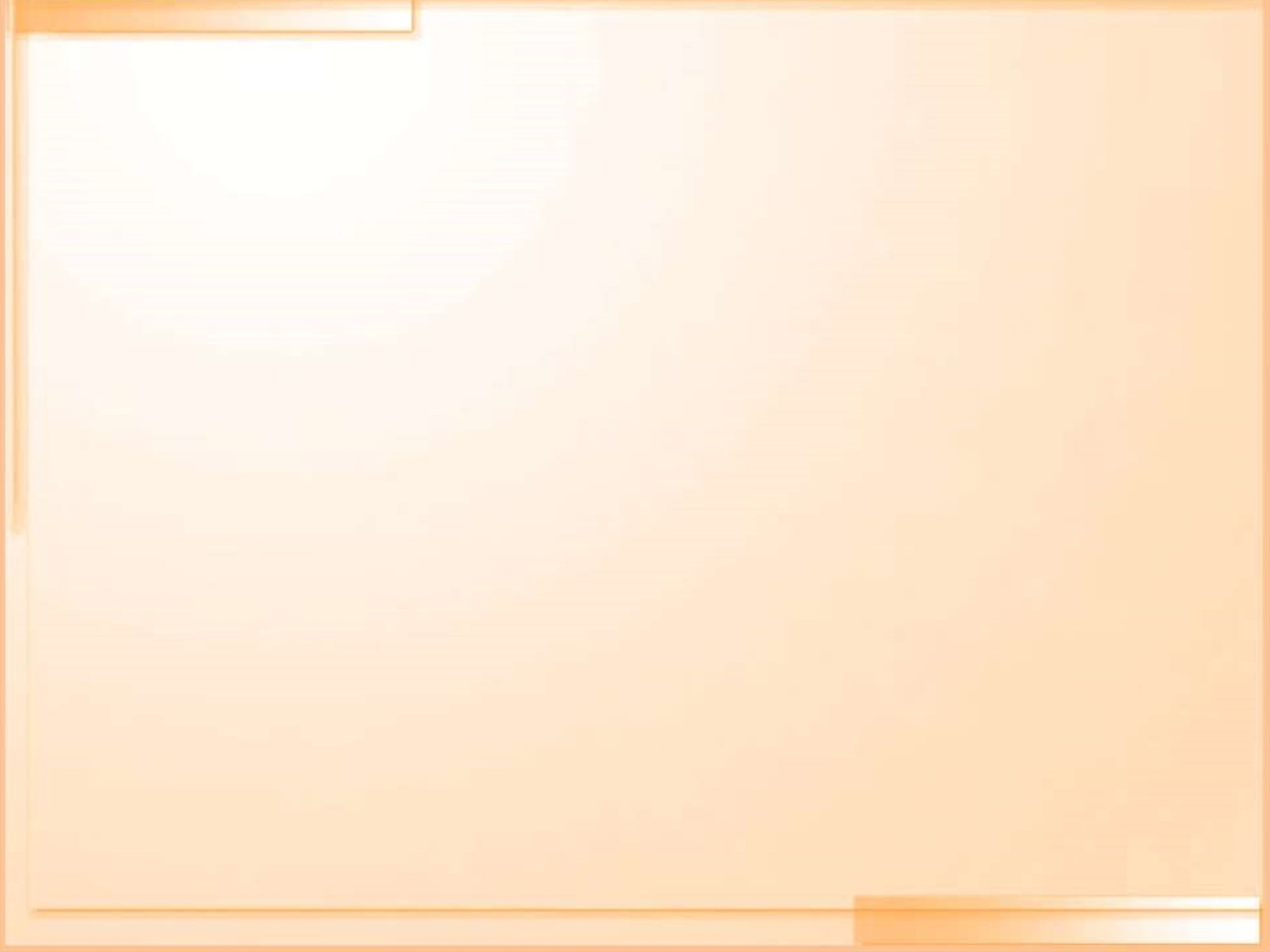 Подготовительные игры
«Чудеса в решете» - как и с помощью чего осуществляются превращения, волшебство (волшебное слово, палочка и другие предметы и их действия);
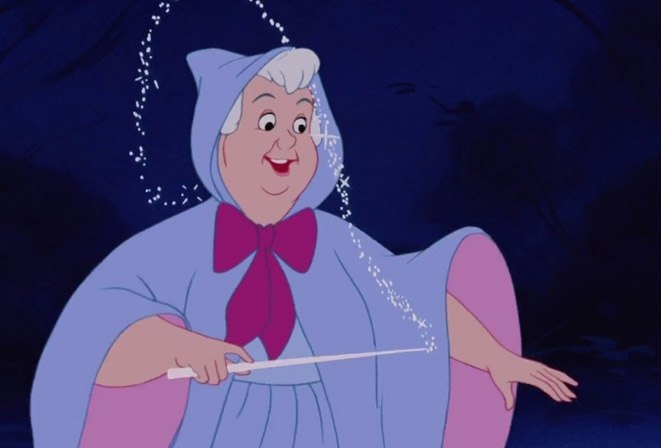 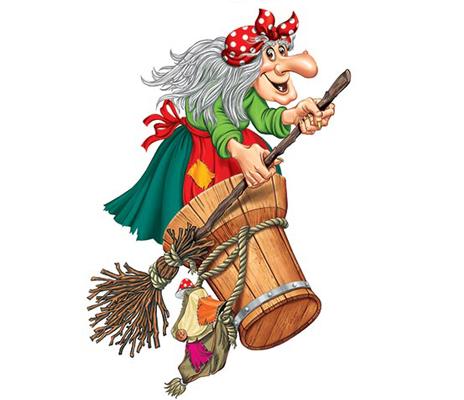 «Кто на свете всех злее?»
Выявление злых и коварных сказочных героев, описание их внешнего облика, характера, образа жизни, привычек, жилища;
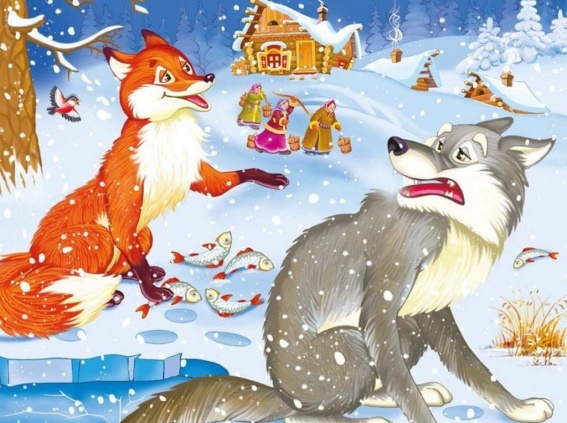 «Заветные слова» – попытка вычленить самые действенные, значимые слова в сказке (волшебные слова, сказочные приговоры);
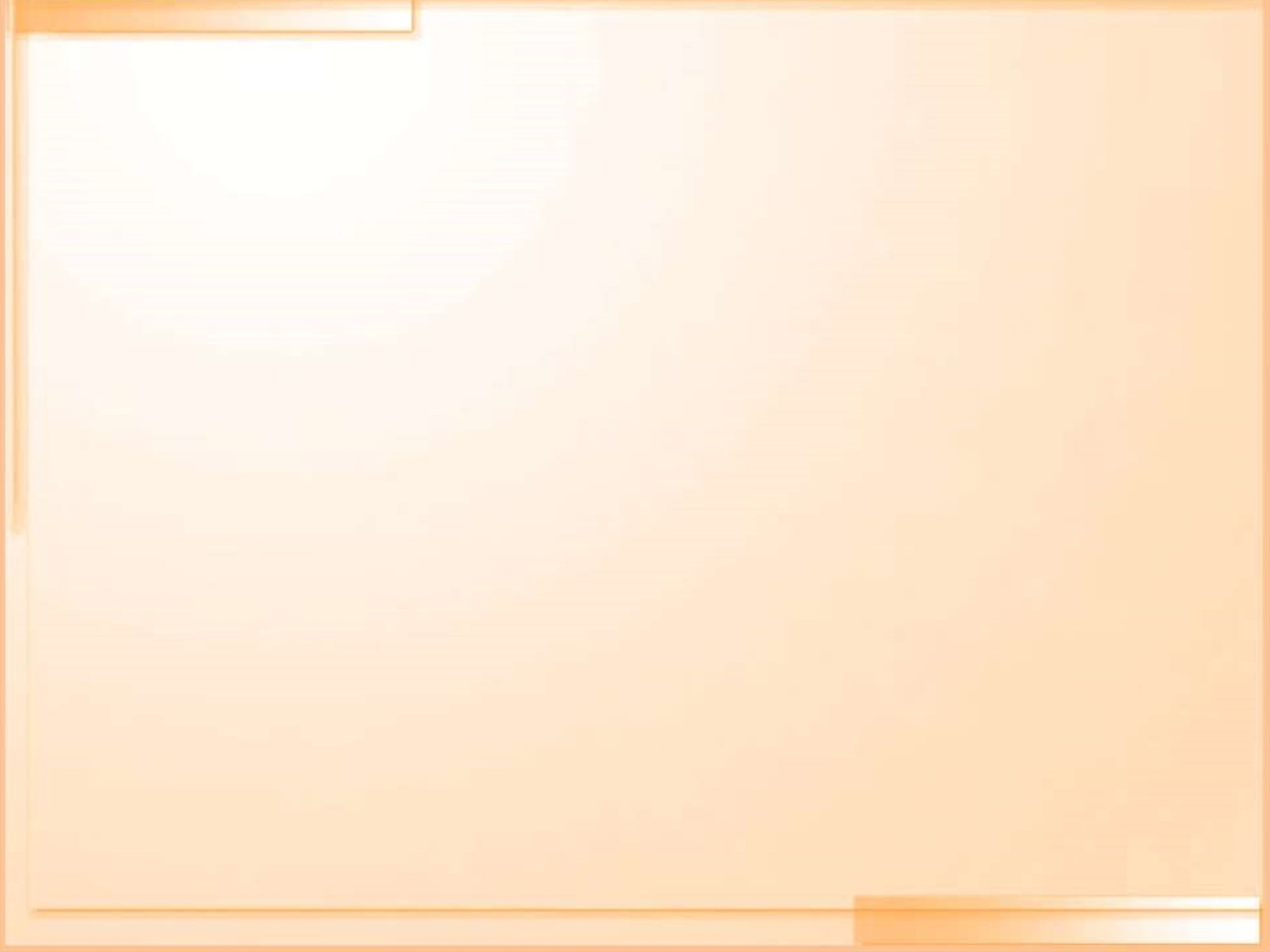 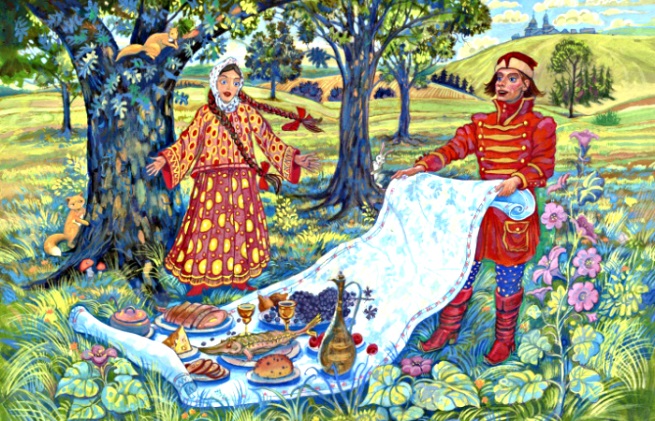 «Что в дороге пригодится?» (скатерть-самобранка, сапоги-скороходы, меч-кладенец и т.д.). Придумывание новых предметов помощников;
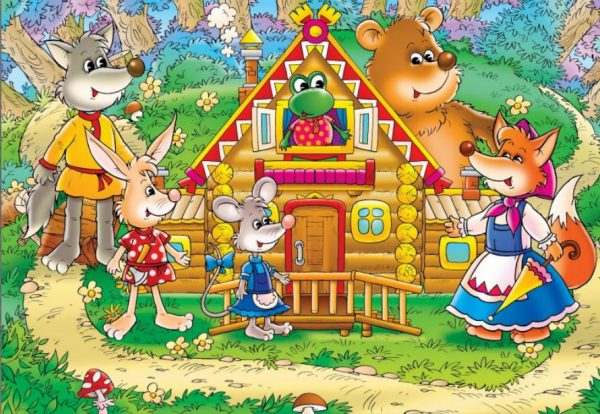 «Что общего?» – сравнительный анализ различных сказок с точки зрения сходства и различия между ними («Теремок» и «Рукавичка», «Мороз Иванович» и «Госпожа метелица»);
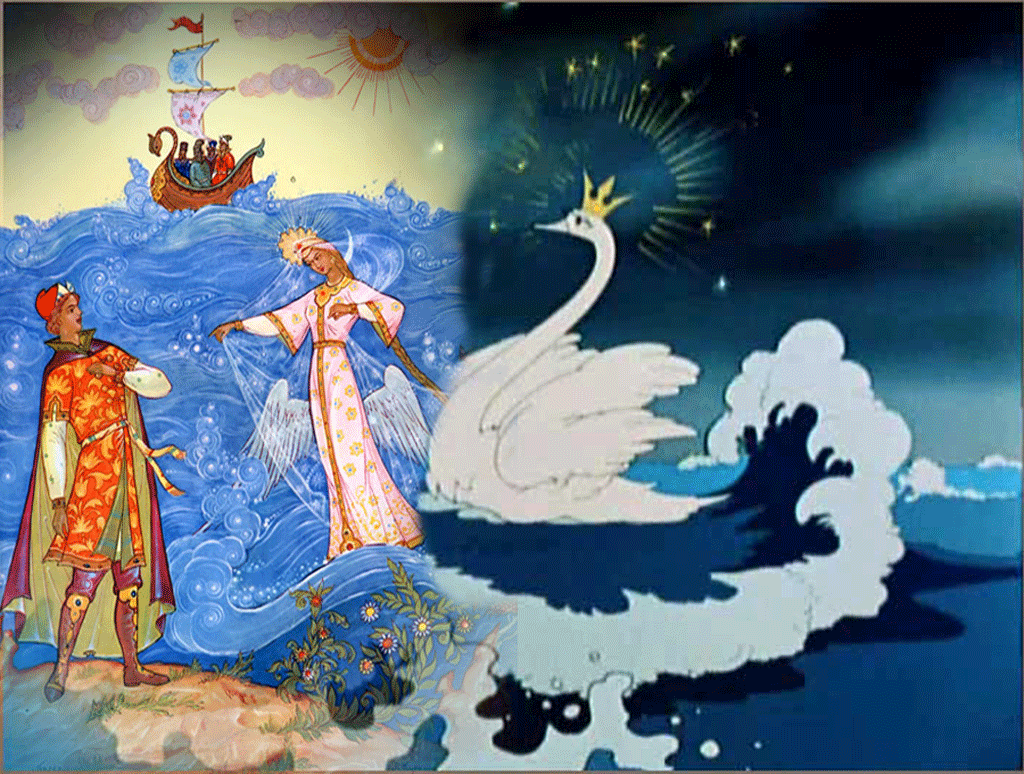 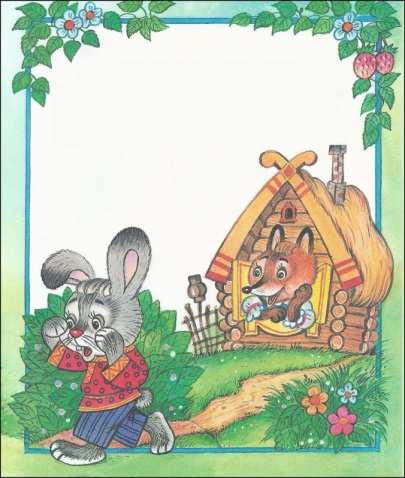 «Хороший-плохой» - выявление положительных и отрицательных черт характера героев, их действий.
«Волшебные имена». Выяснение причин, почему дали именно такое имя герою;
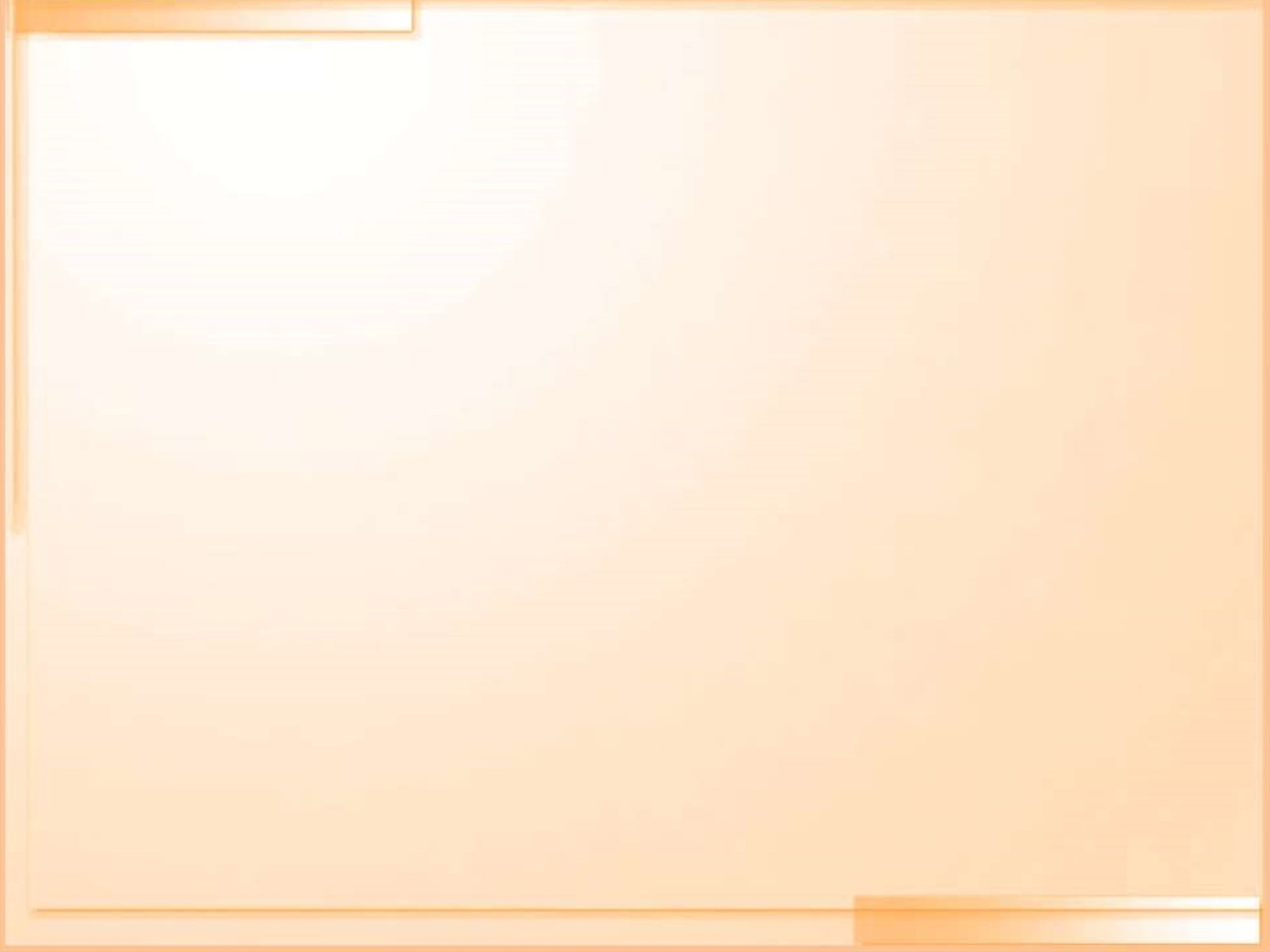 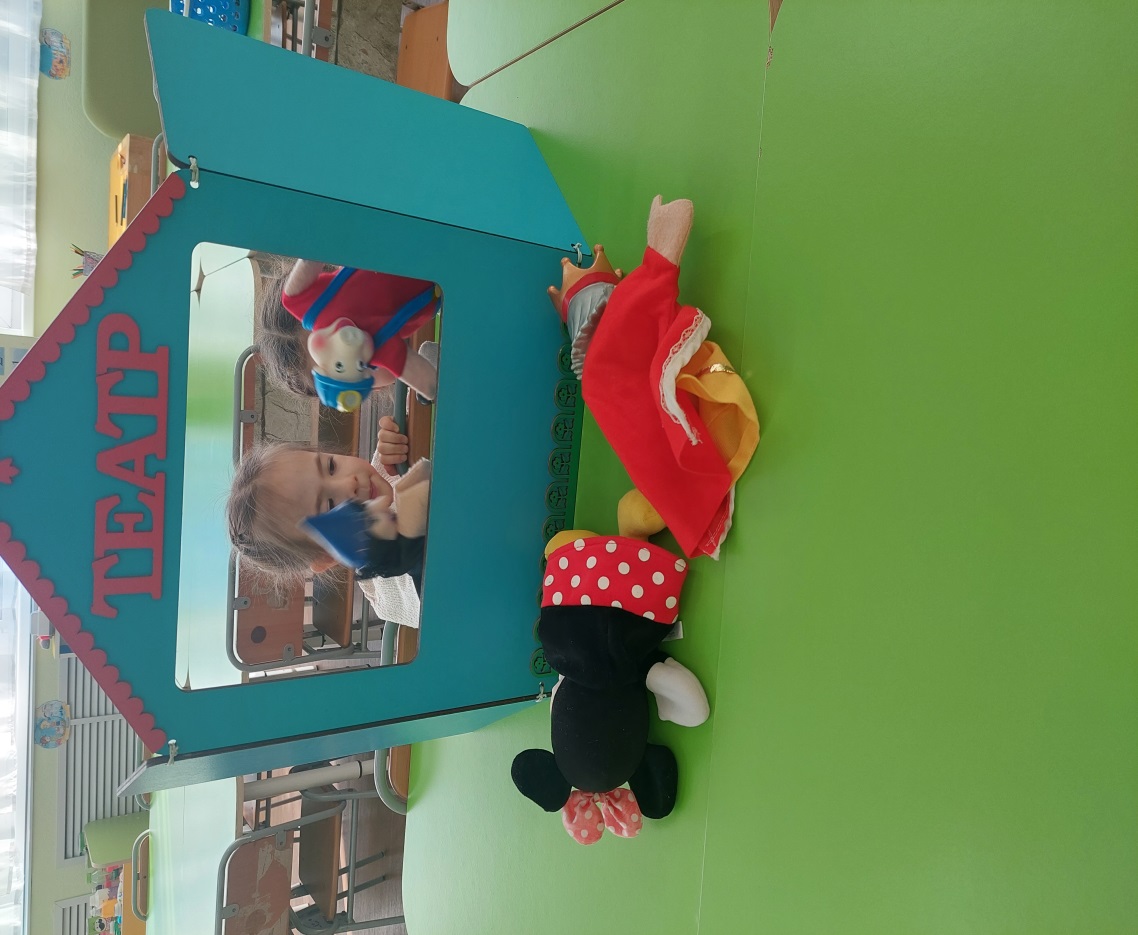 Сказка «Теремок» на новый лад
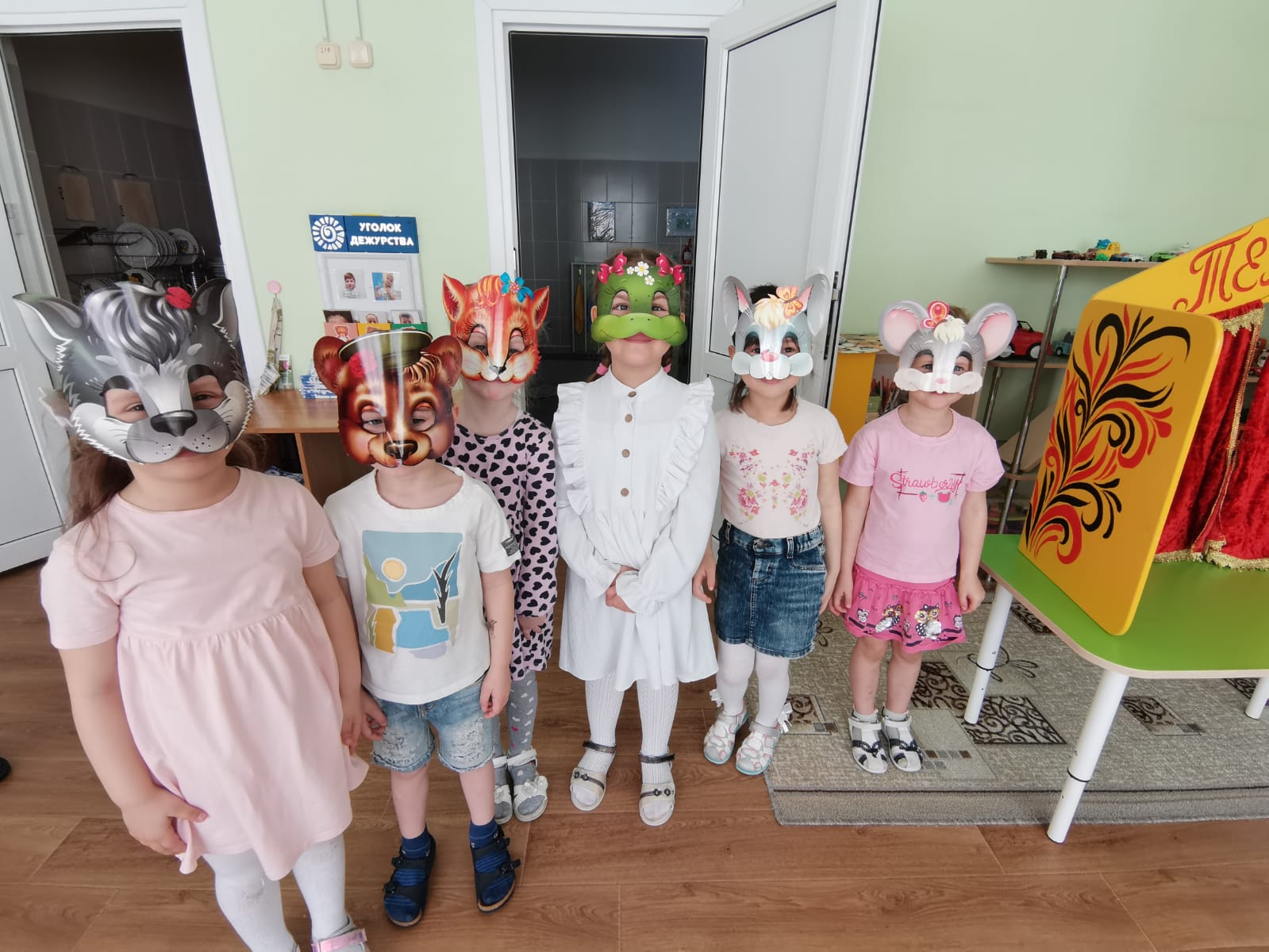 Творческое рассказывание
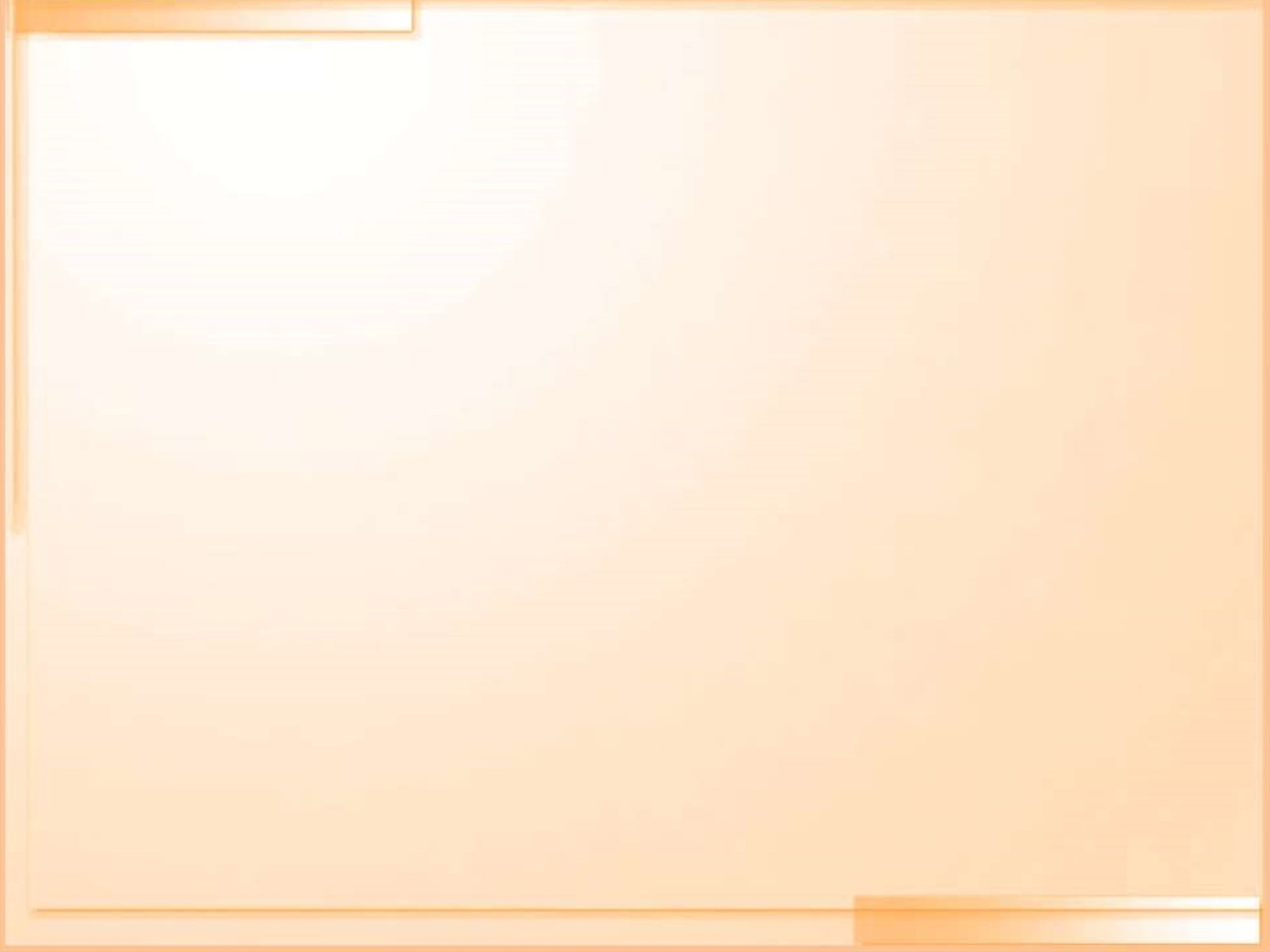 Предполагаемый результат:

- запоминать последовательность событий в сказке;
- выделять основное содержание сказки;
- выстраивать схему содержания, опираясь на карты Проппа;
- пересказывать знакомые и сочинять новые сказки.
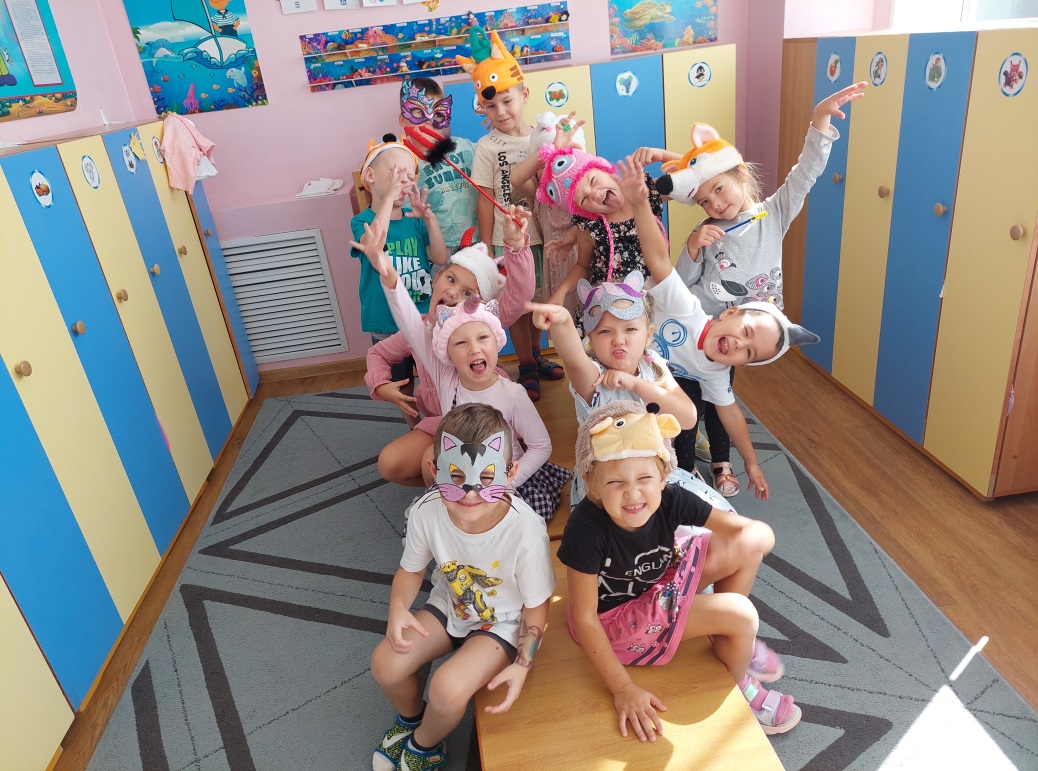 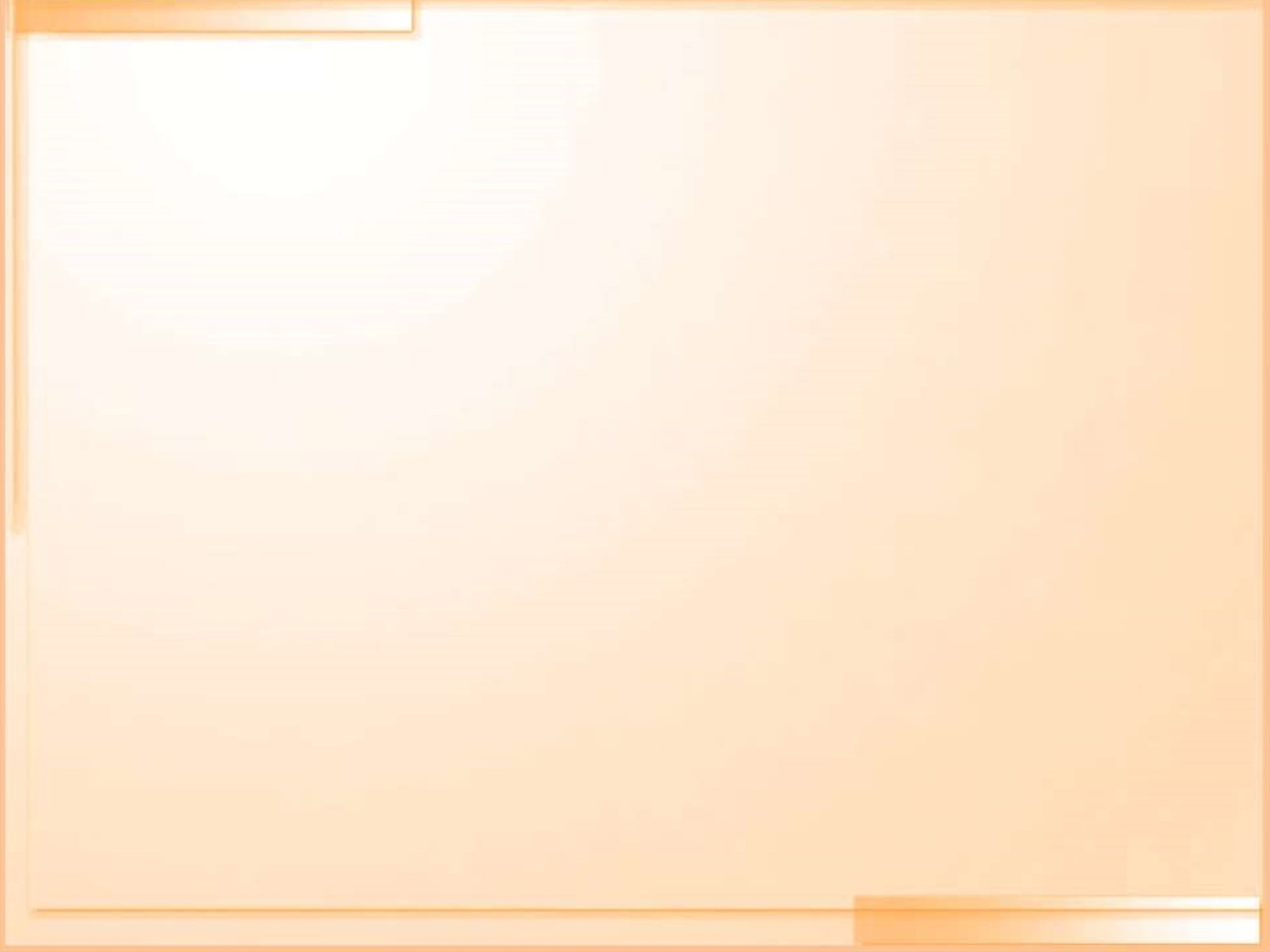 Спасибо за внимание